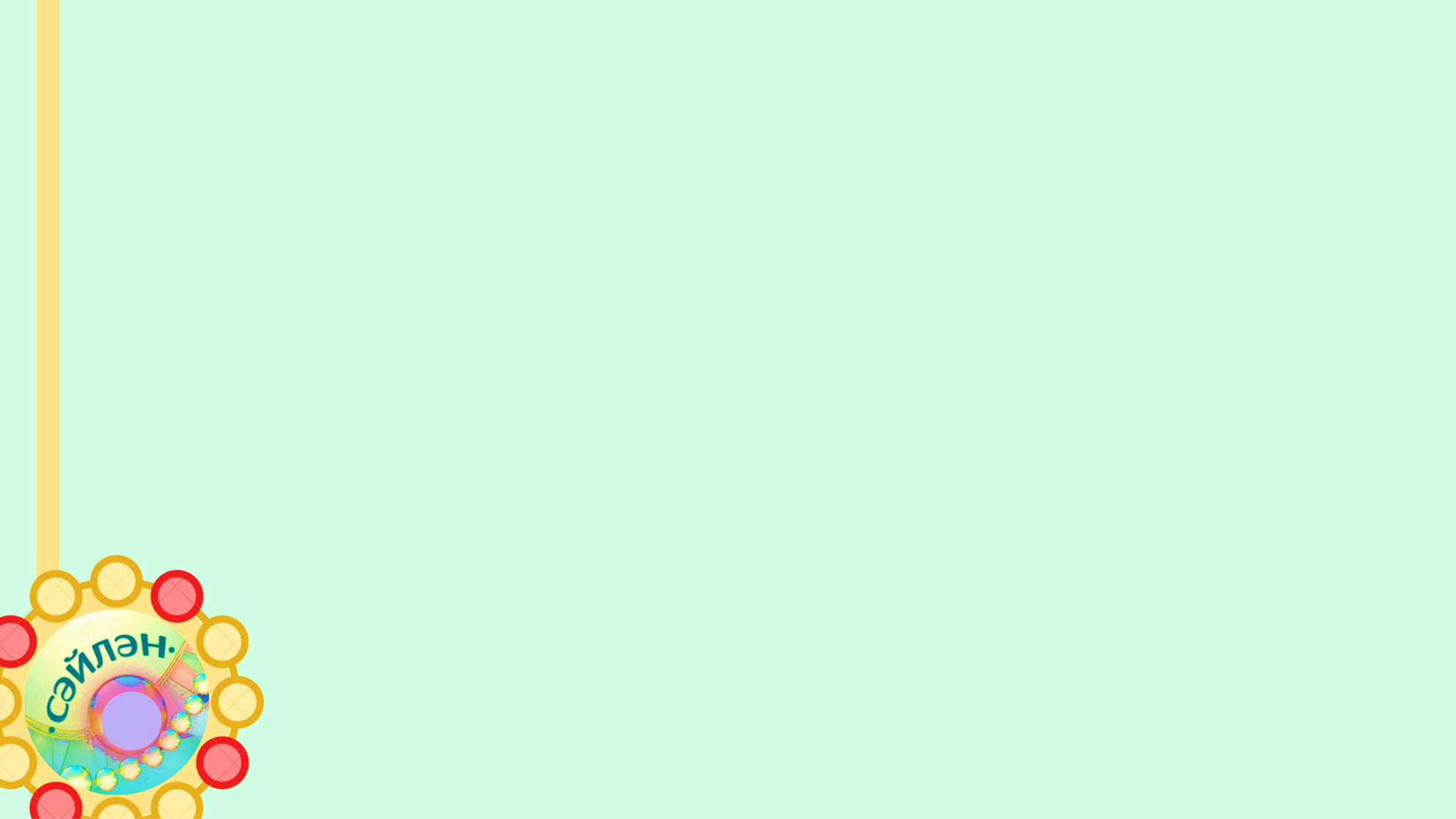 Интерактив тренажёр 
«tat.өйрән»
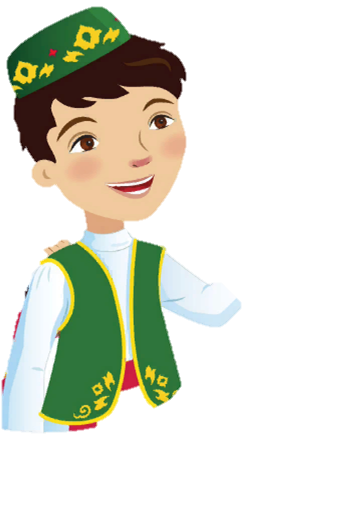 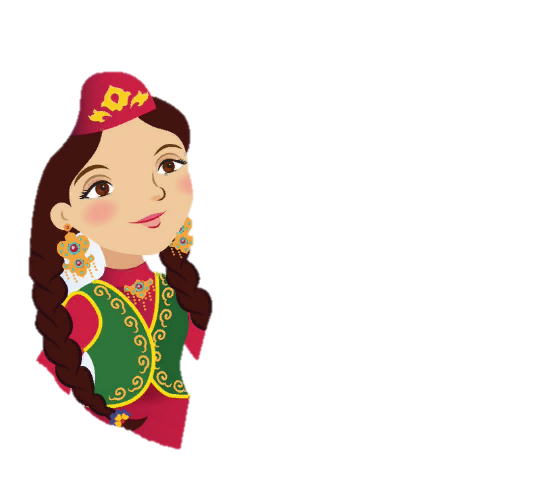 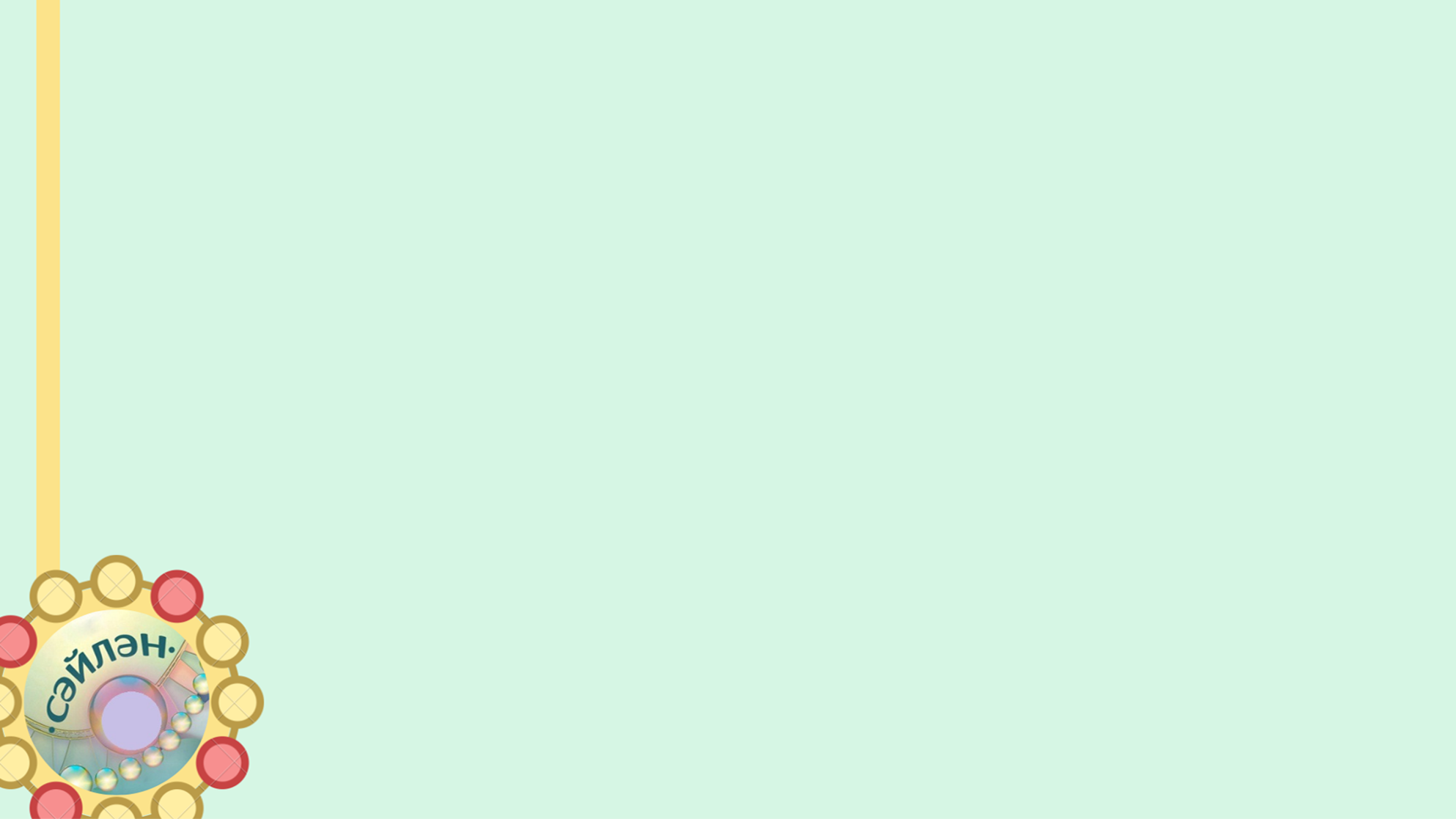 Лексик темалар
Төймәгә басып кирәкле лексик теманы сайлап ал
Җиләкләр
Яшелчәләр
Йорт кошлары
«Җимешләр»
лексик темасы буенча 
уен-тренажёр
Төймәгә басып кирәкле уенны сайла
Җимешне тап
Дүртенчесе артык
Җимешне таны
«Дүртенчесе артык»
Уенны башлау
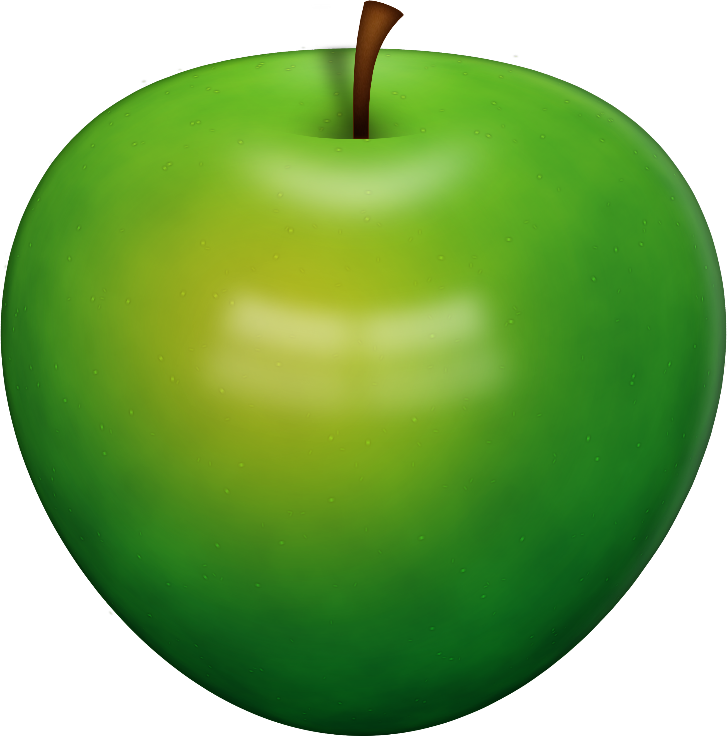 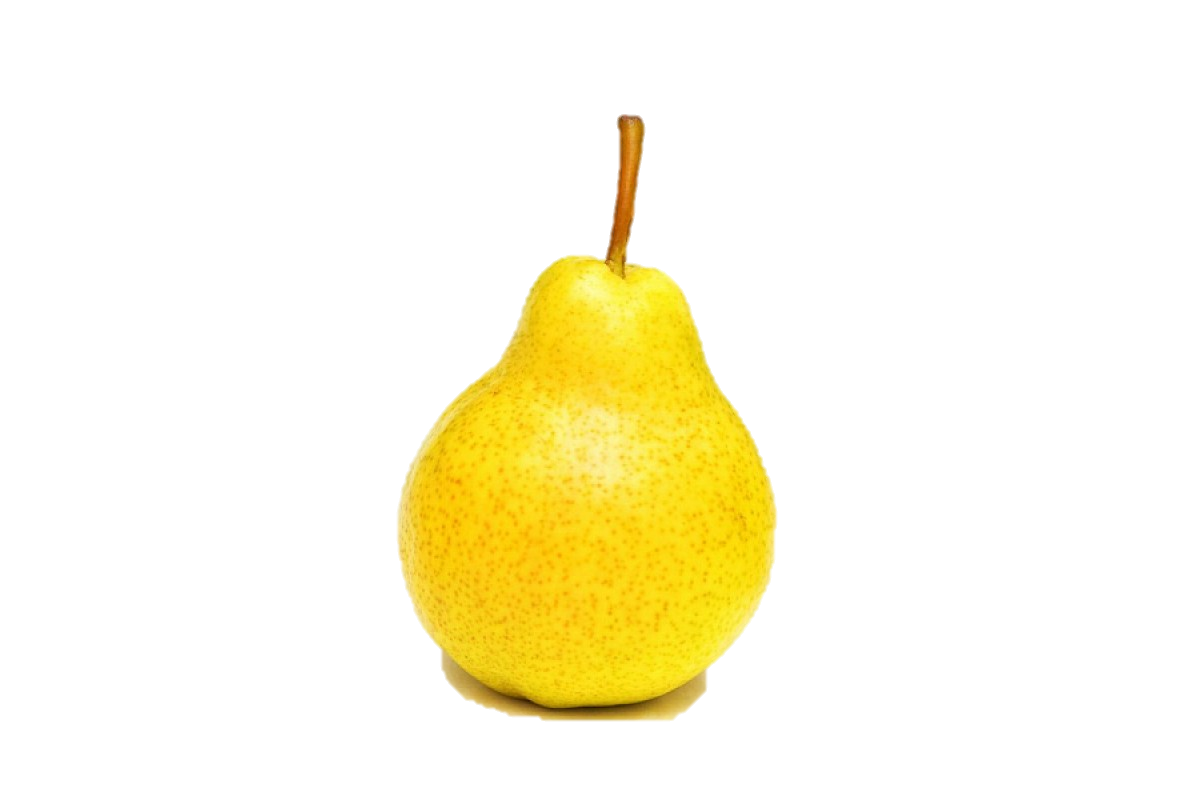 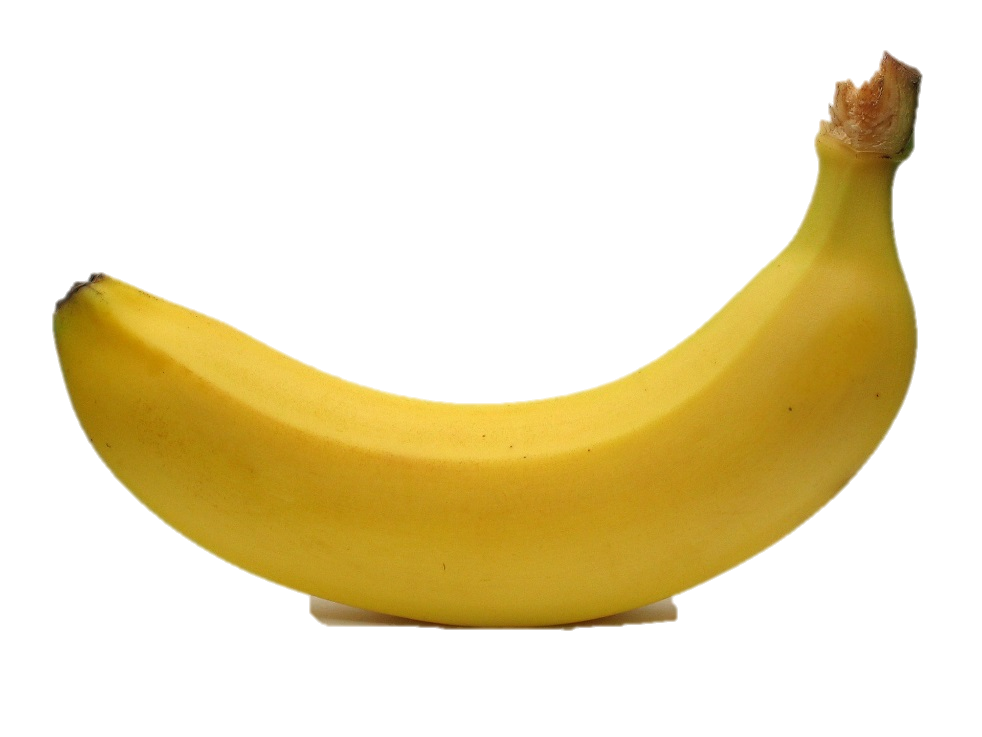 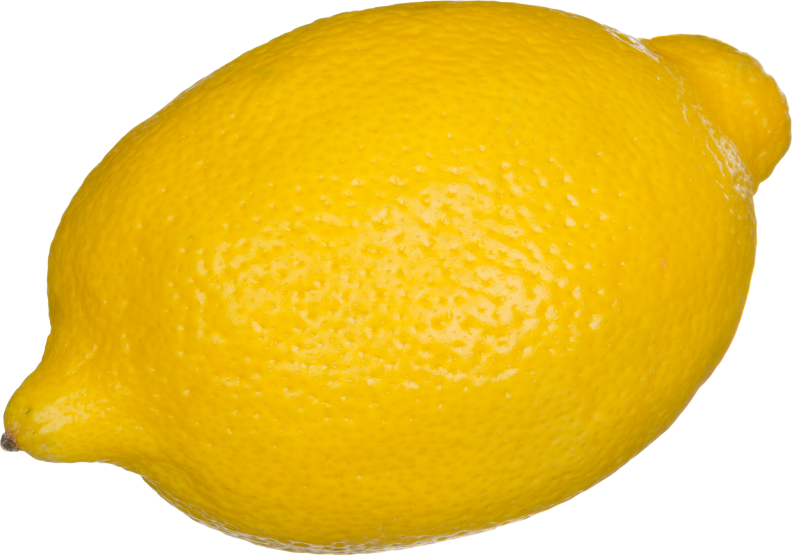 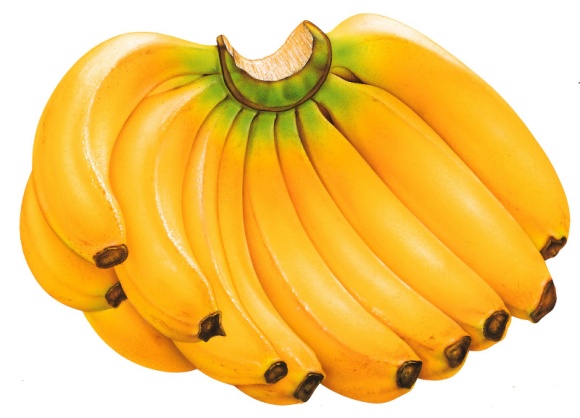 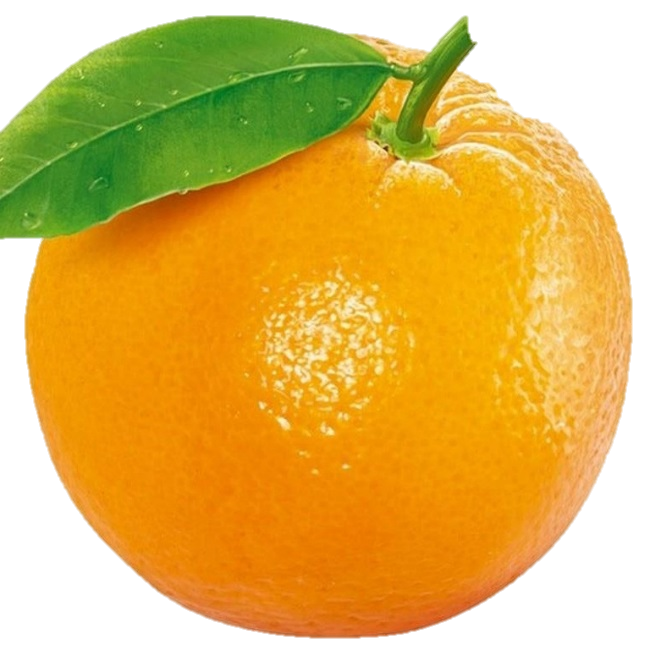 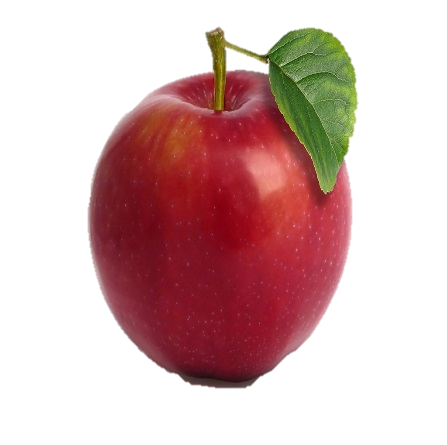 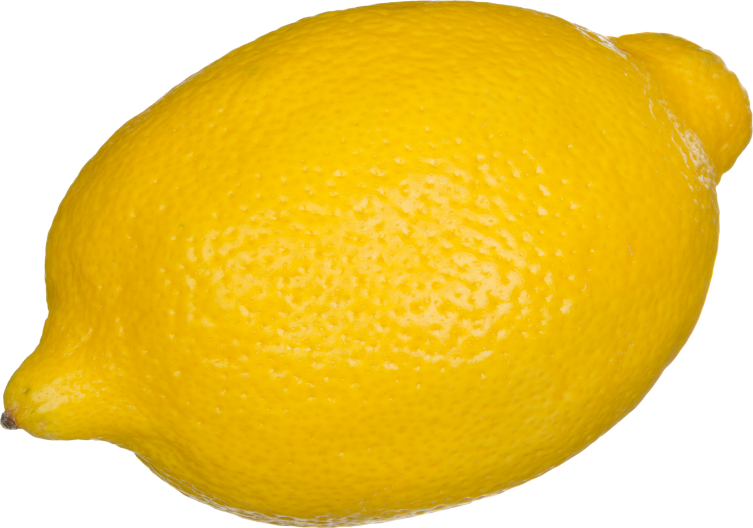 «Шәүлә буенча җиләк-җимешне таны»
Уенны башла
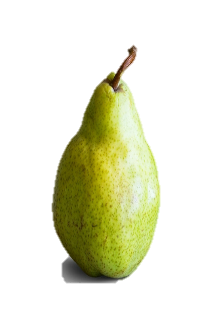 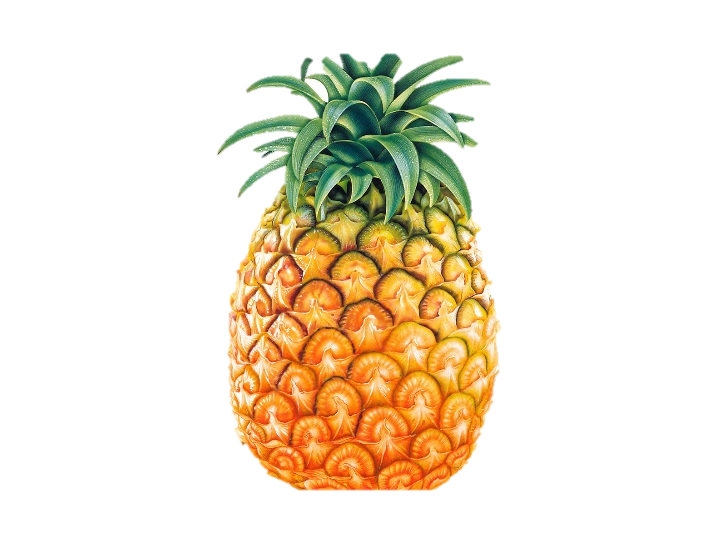 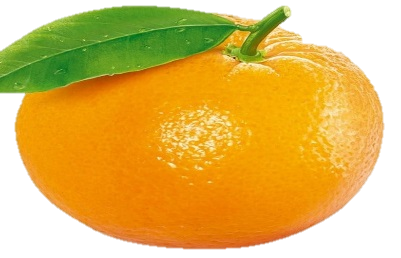 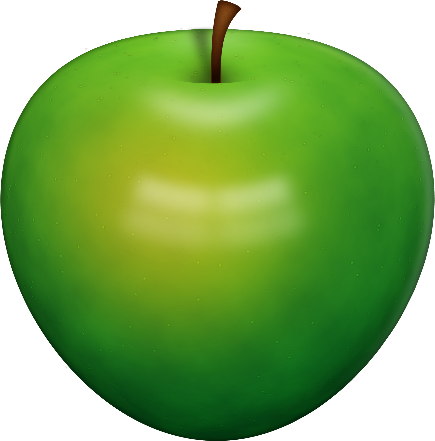 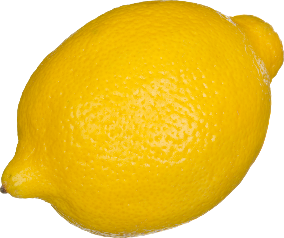 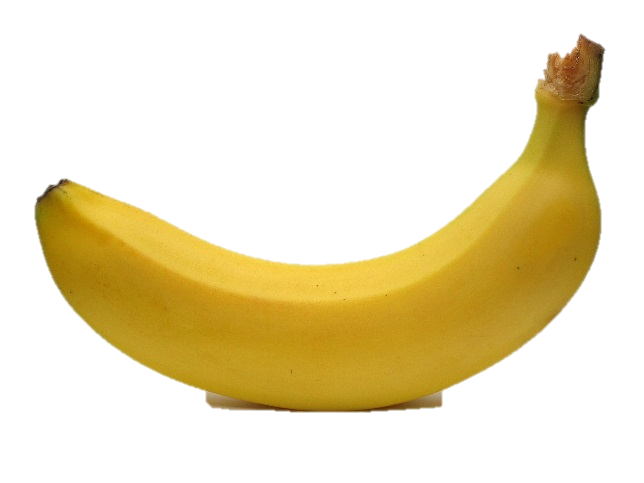 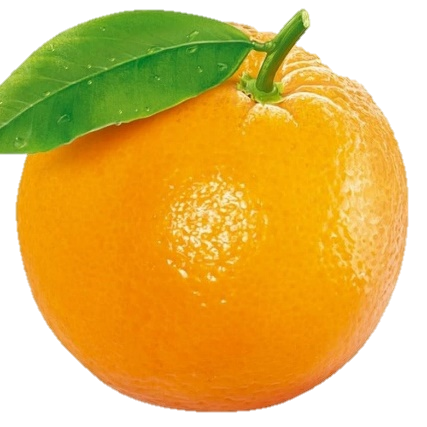 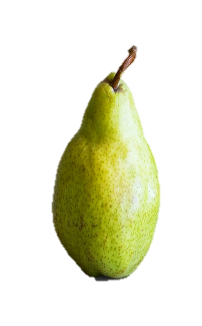 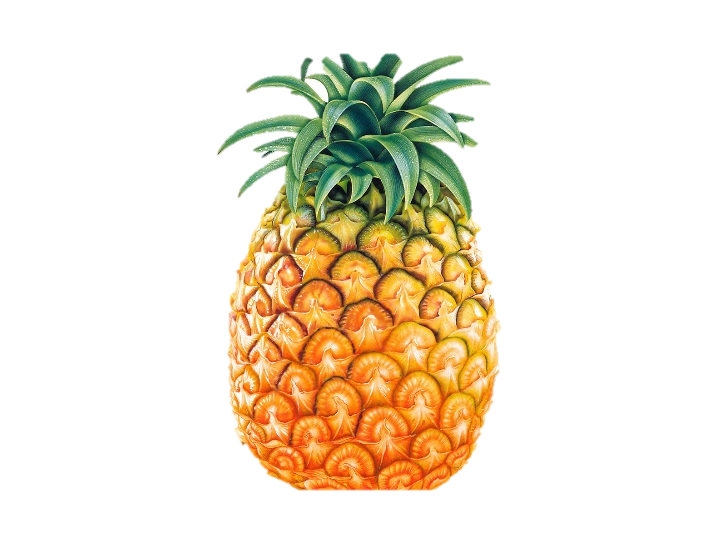 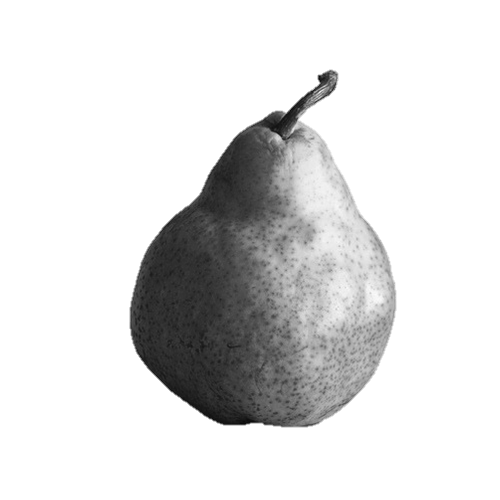 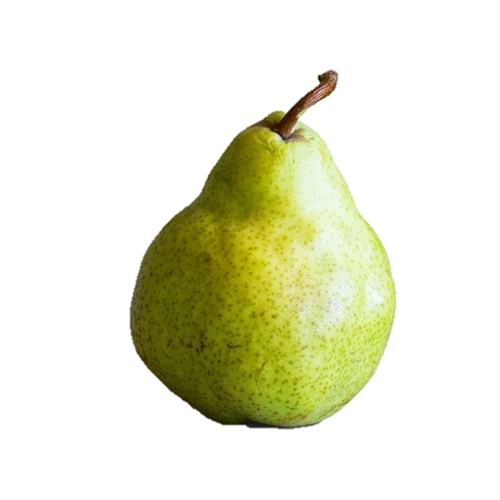 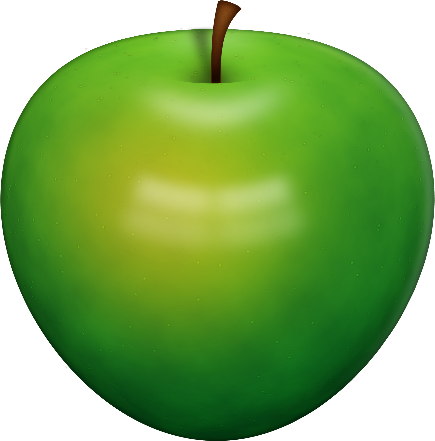 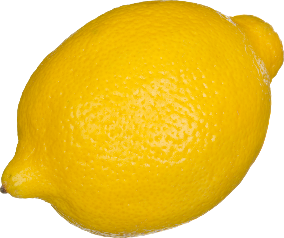 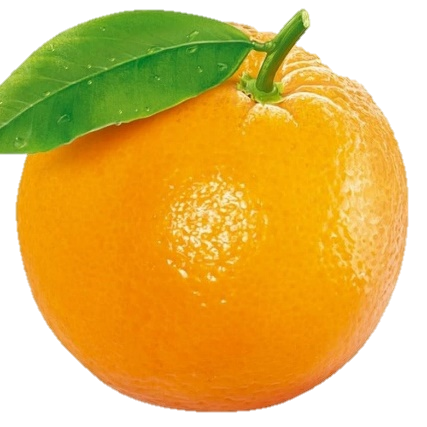 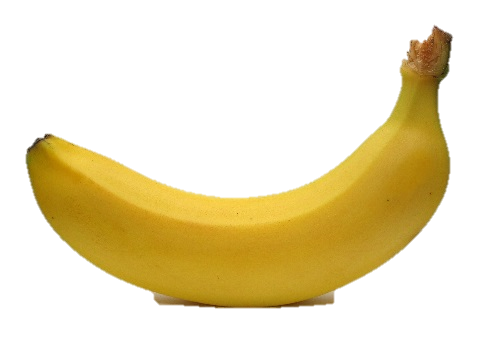 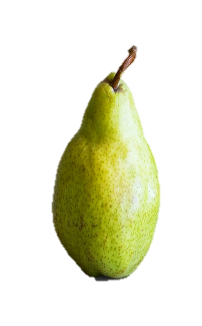 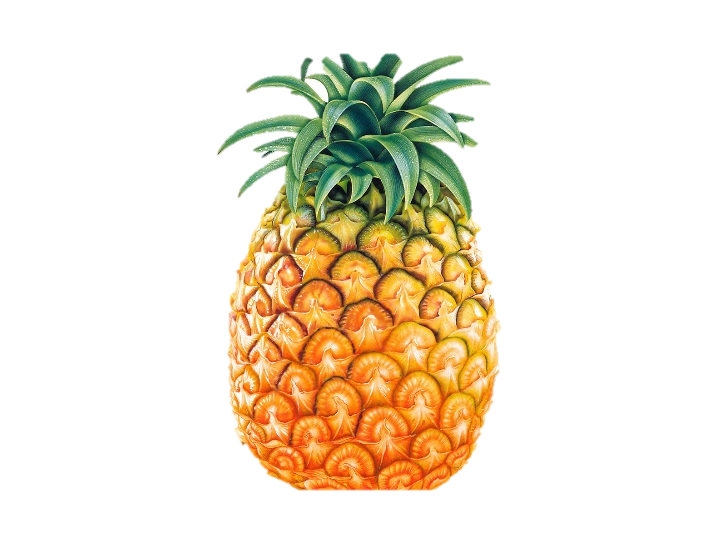 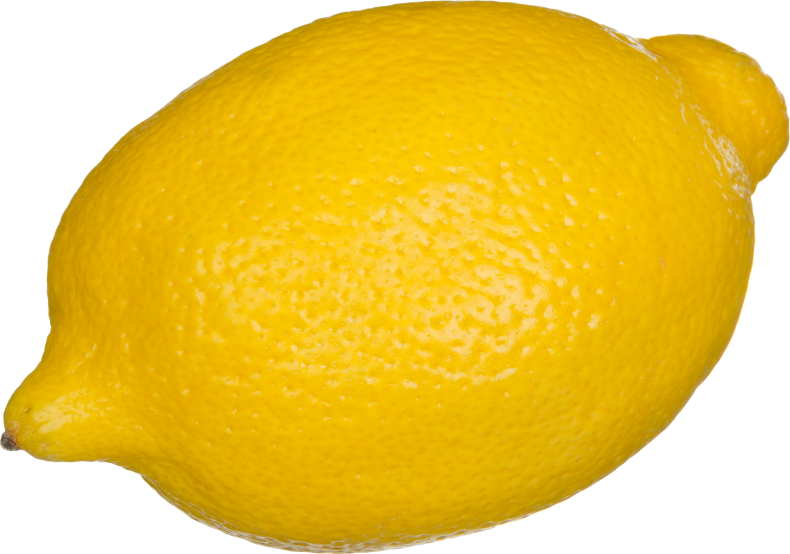 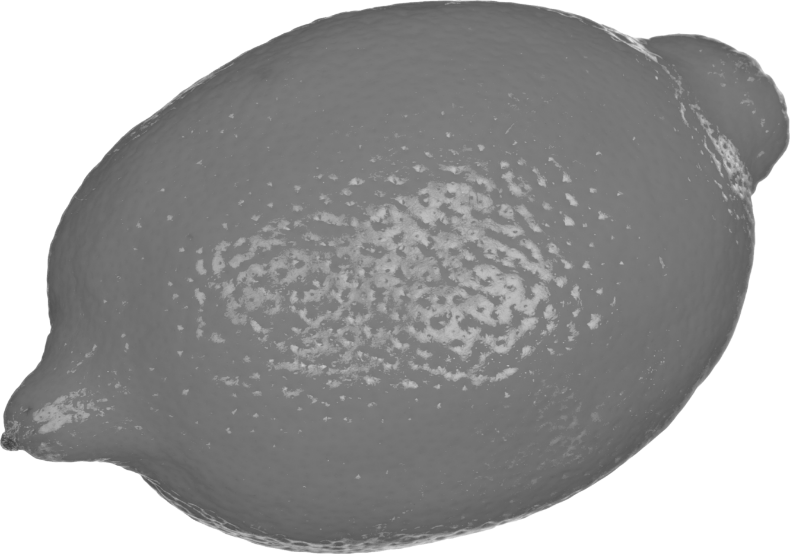 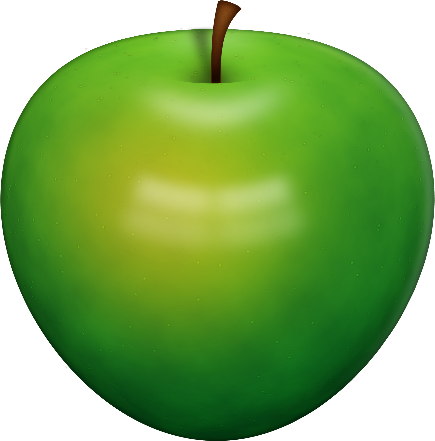 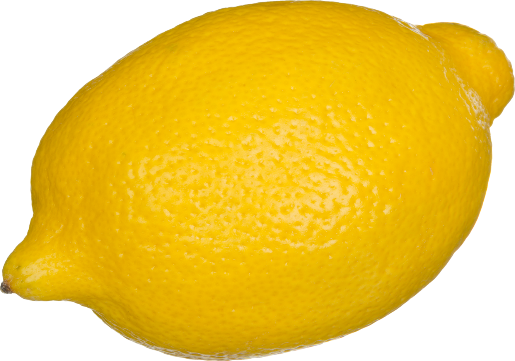 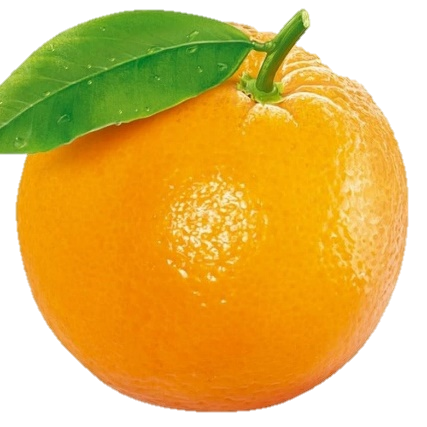 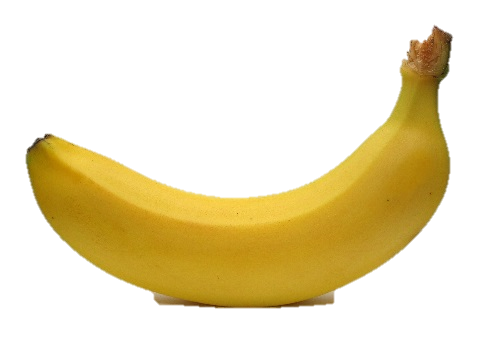 «Җиләк – җимешне  тап»
Уенны башлау
Бананнан уңда урнашкан җиләк – җимешне  тап
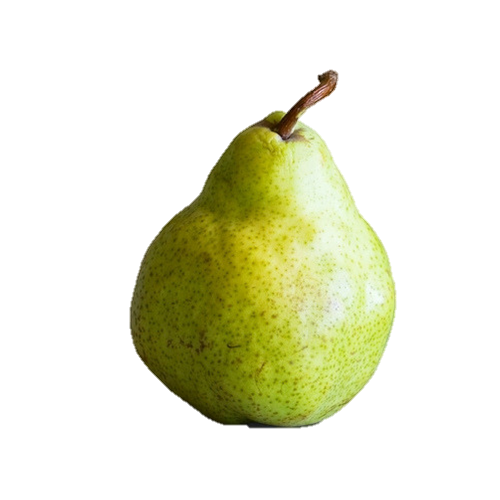 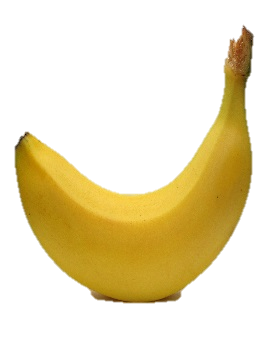 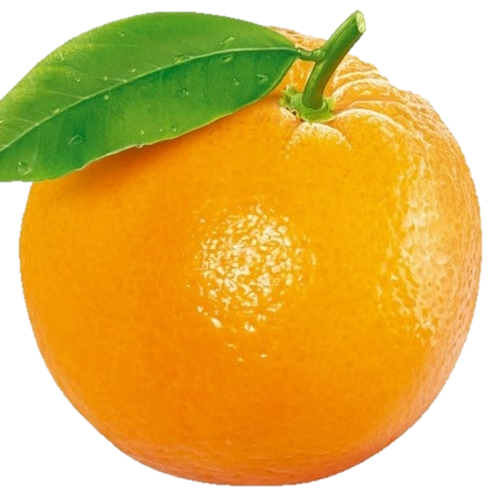 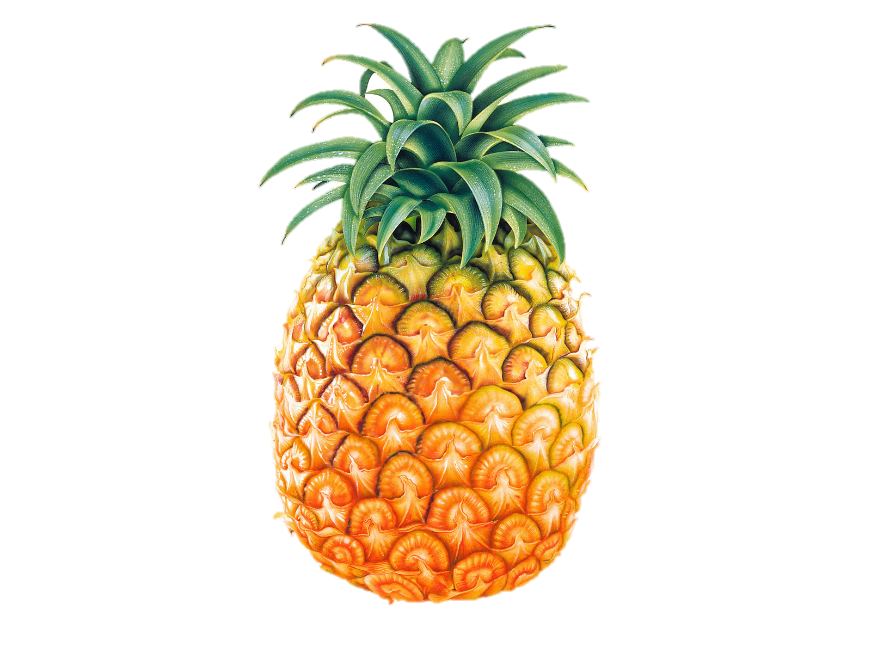 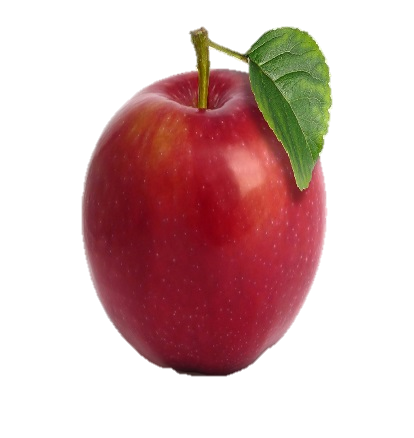 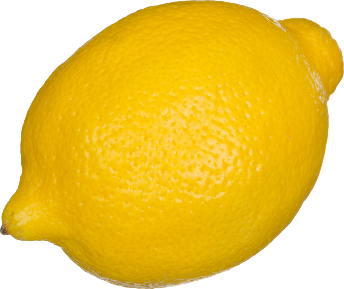 Аскы сул почмакта урнашкан җиләк – җимешне  тап
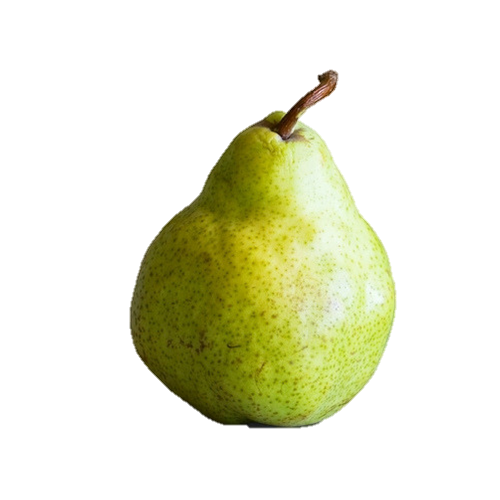 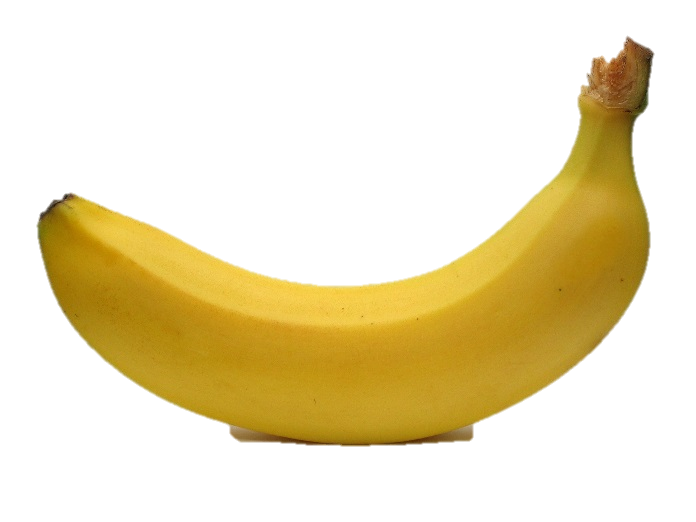 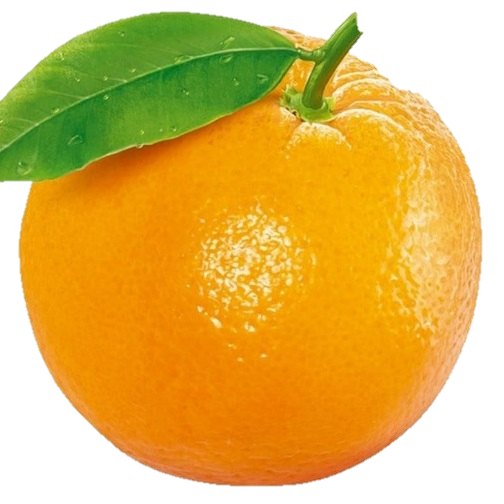 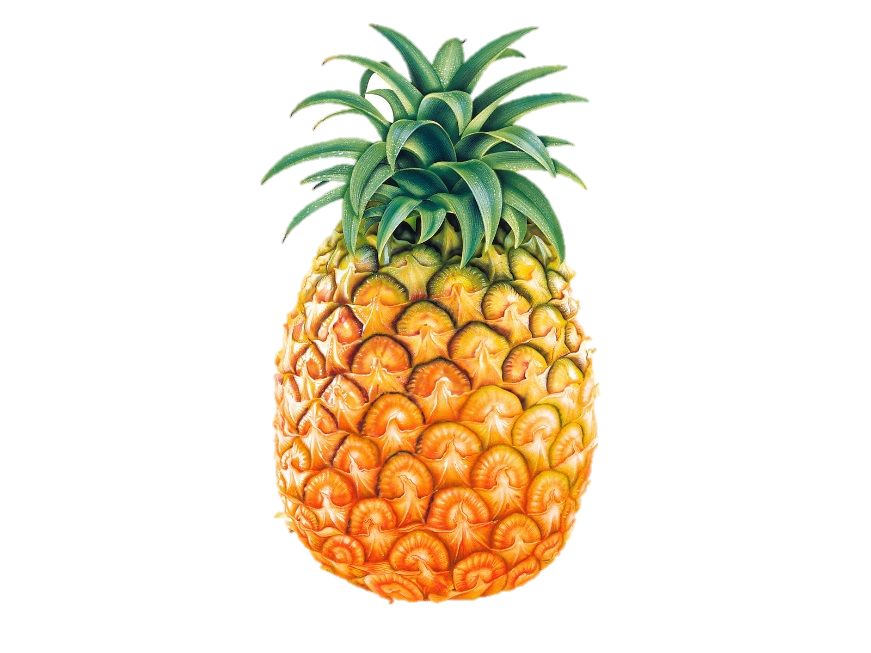 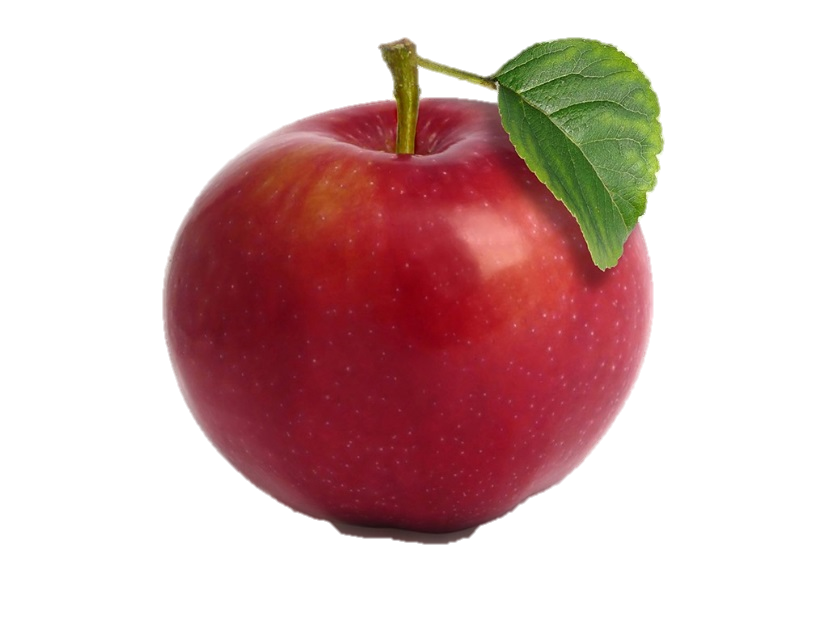 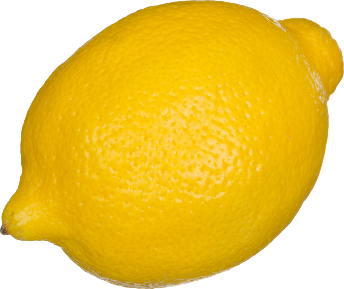 «Яшелчәләр»
лексик темасы буенча 
уен-тренажёр
Уенны сайла
Бер - күп
Иҗекләрдән сүз яса
Мнемотабышмаклар
«Бер − күп» уены
Уенны башлау
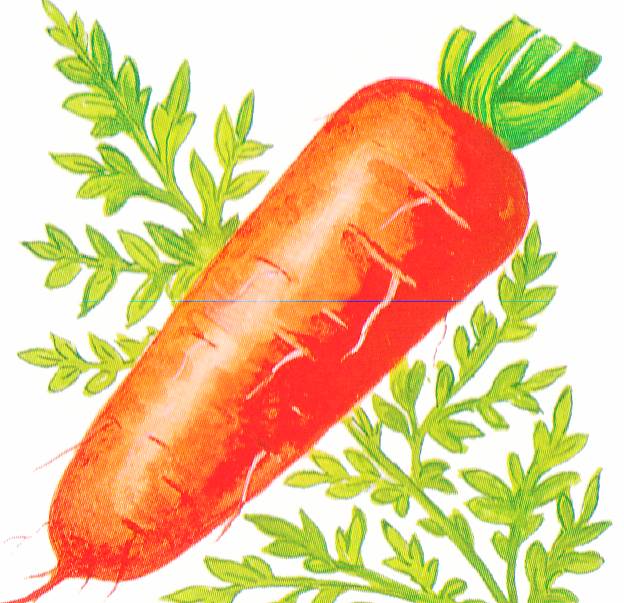 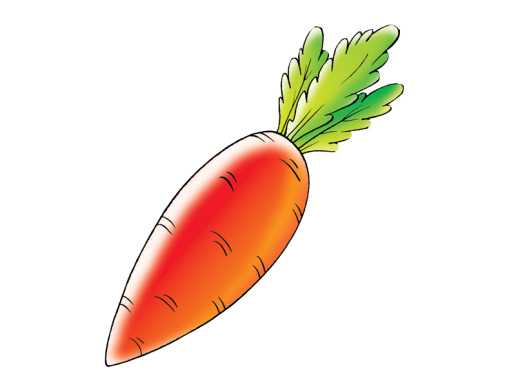 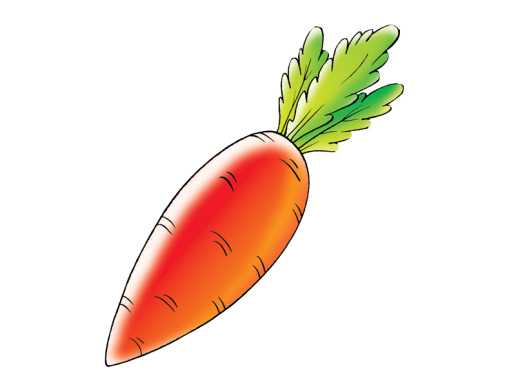 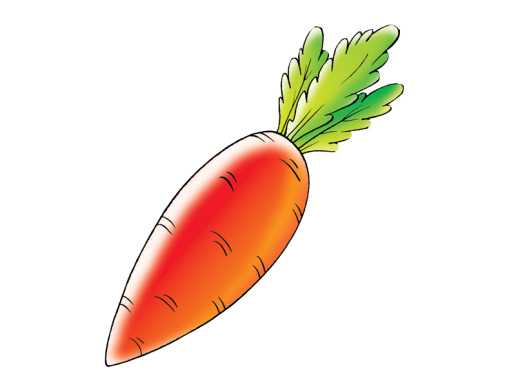 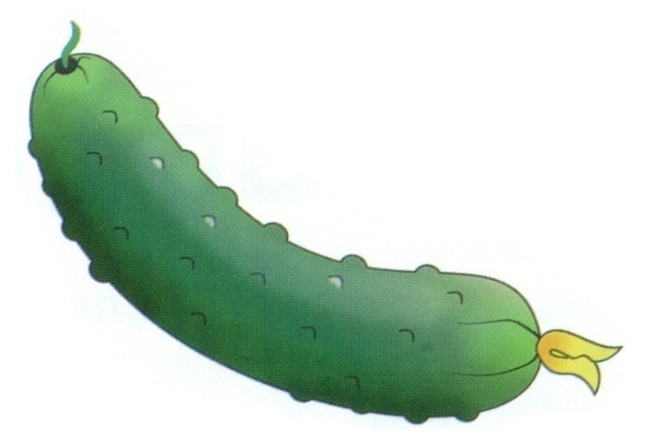 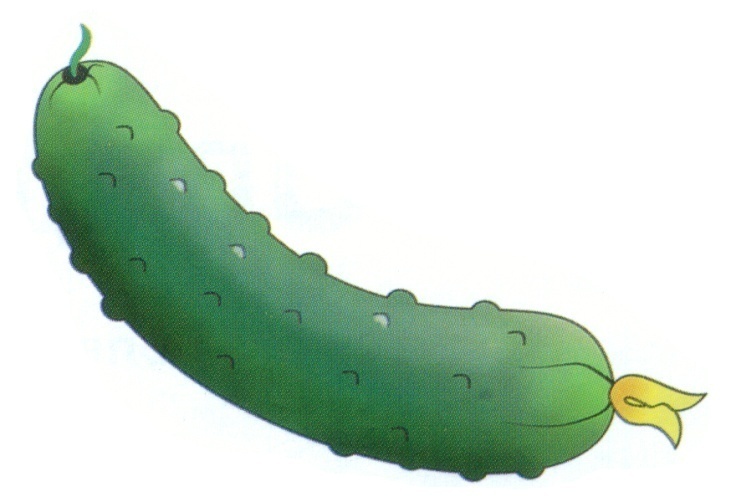 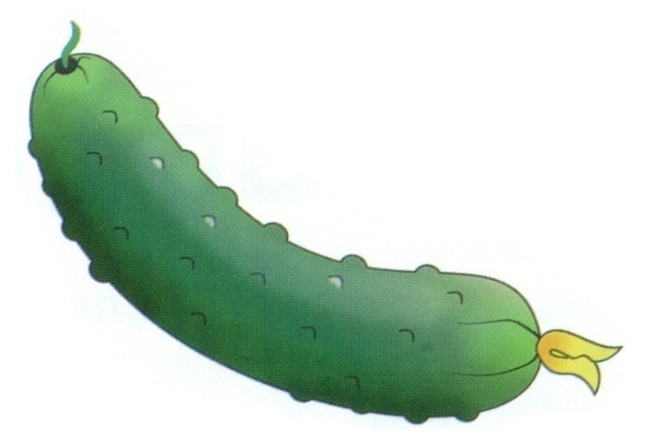 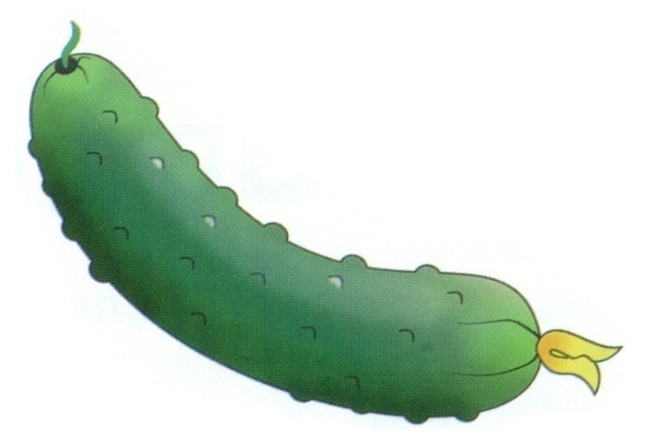 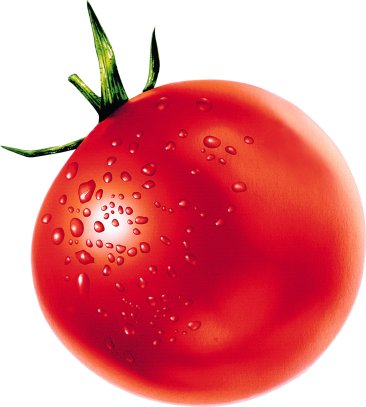 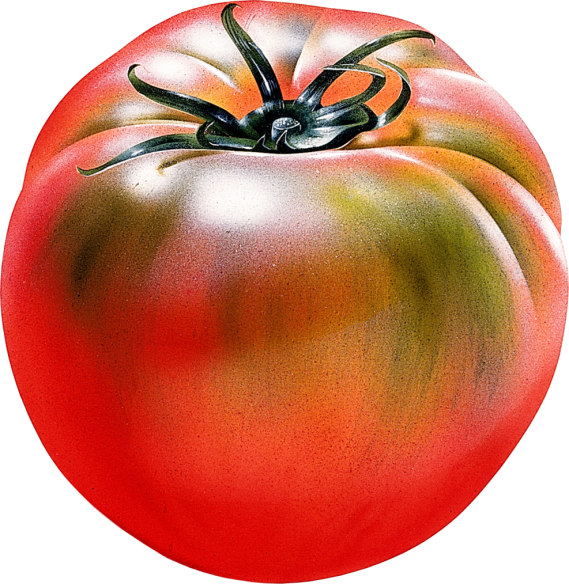 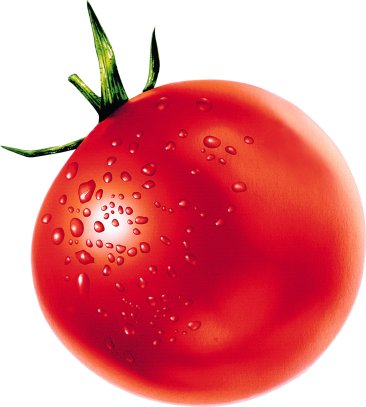 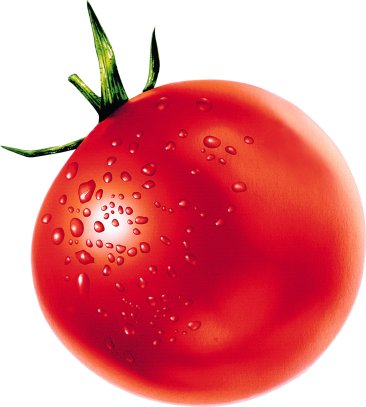 «Иҗекләрдән сүз яса»
Уенны башлау
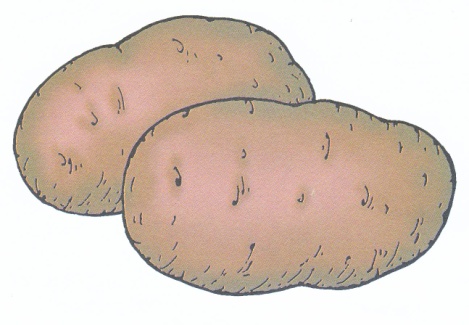 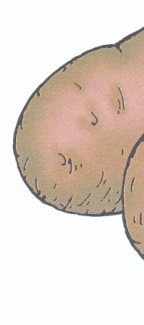 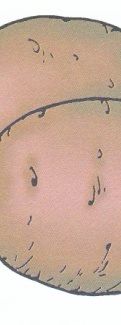 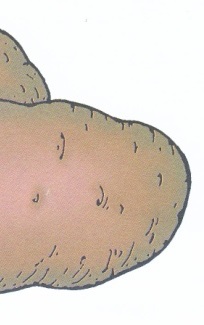 БӘ-
РӘҢ
ГЕ
ФЕЛЬ
БӘ
ге
РӘҢ
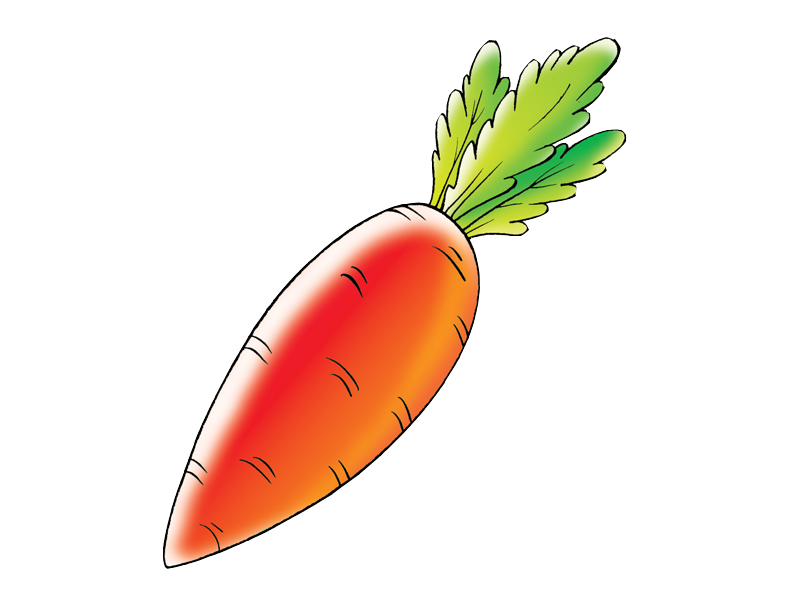 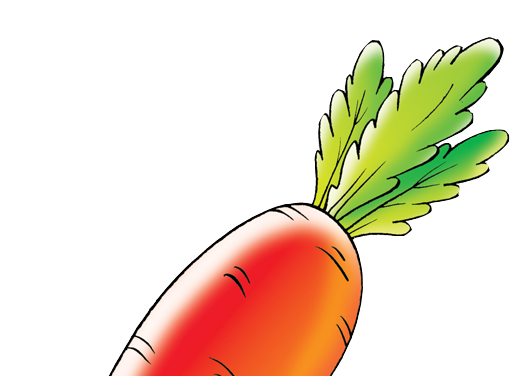 КИ
ШЕР
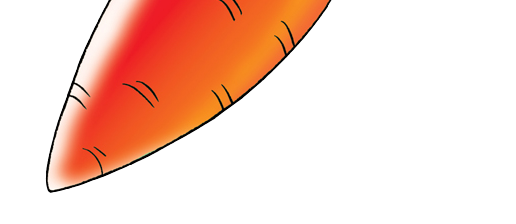 МО
ШЕР
КИ
САМ
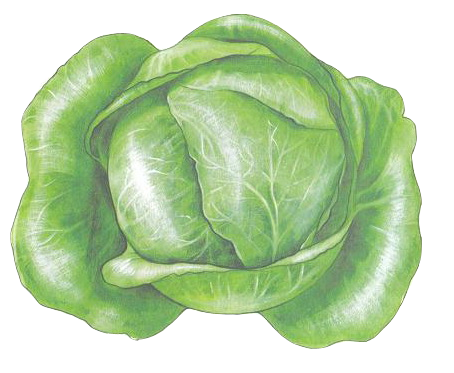 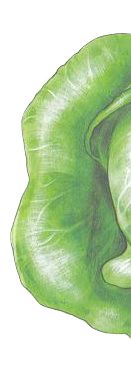 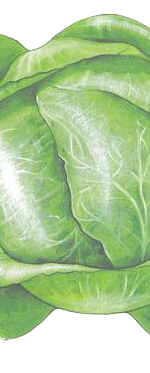 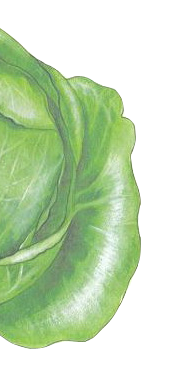 КӘ
БЕС
ТӘ
БЕС
ТА
КӘ
ТӘ
Мнемотабышмаклар
Уенны башлау
җавап
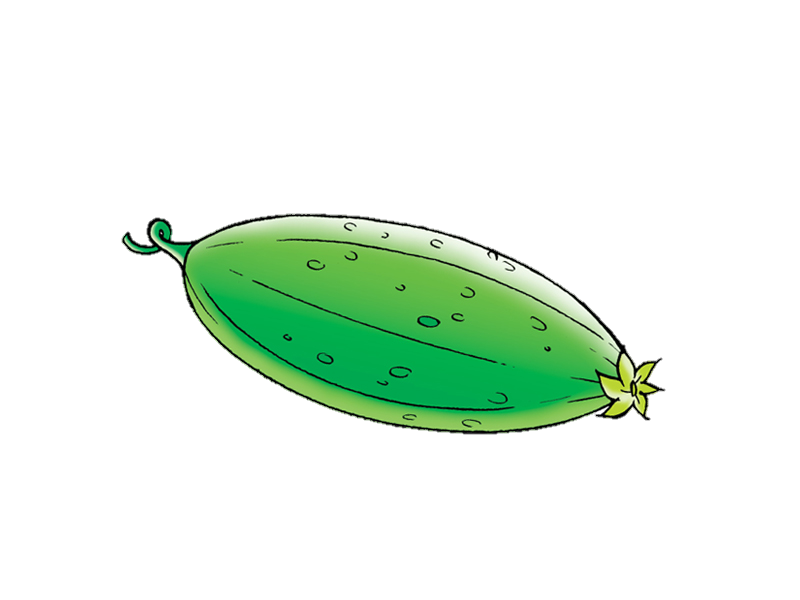 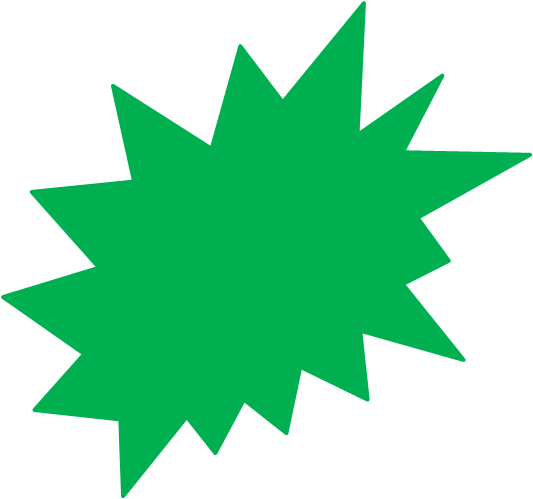 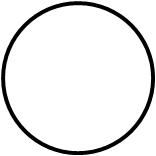 яшел
овал
кечкенә
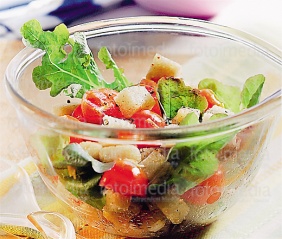 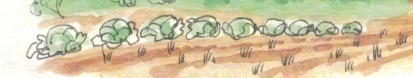 каты
түтәлдә үсә
салат ясыйлар
җавап
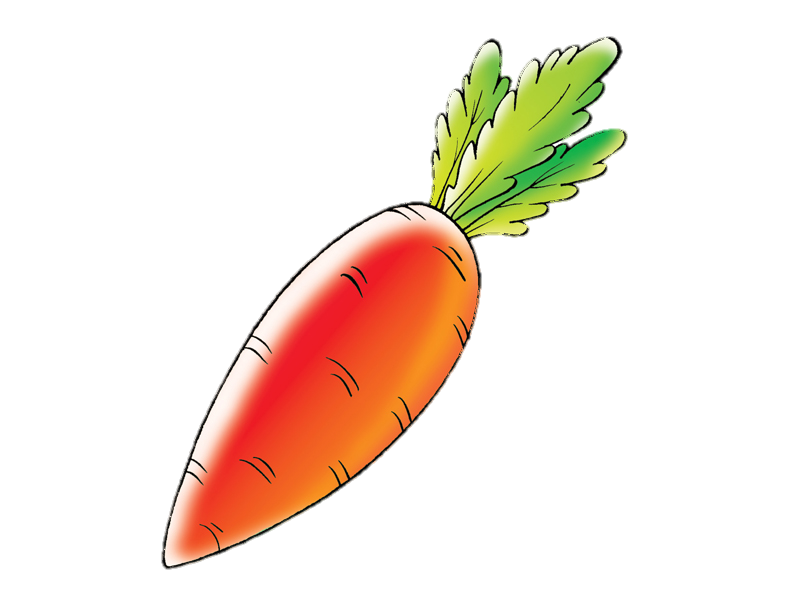 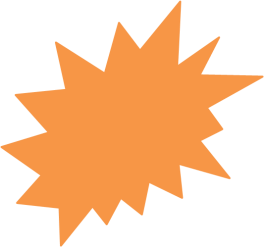 кишер сары
өчпочмак
кечкенә
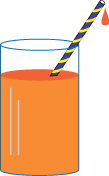 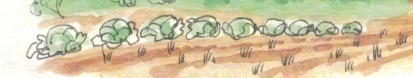 каты
түтәлдә үсә
сок, салат ясыйлар
җавап
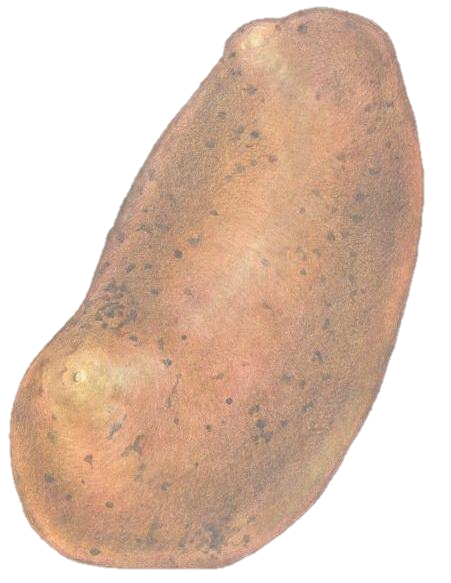 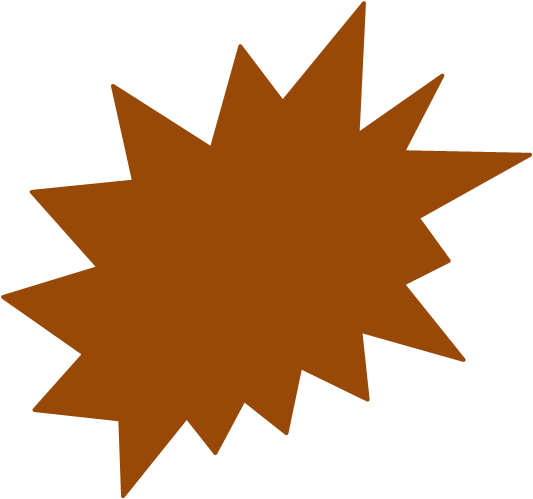 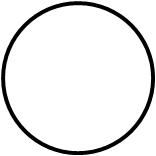 көрән
овал
зур һәм кечкенә
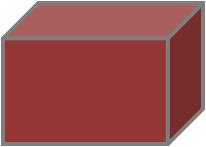 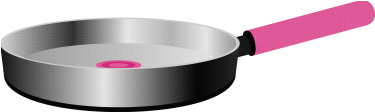 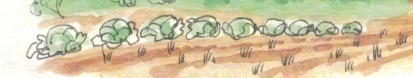 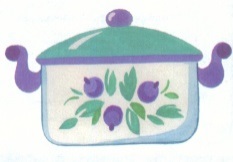 каты
түтәлдә үсә
кыздыралар,  пешерәләр
«Йорт кошлары» лексик темасы буенча 
уен-тренажёр
Уенны сайла
Кошны тап
Шәүлә буенча таны
Кем тавышы?
Гаилә
Иҗектән сүзләр яса
Рәссам нәрсә ясарга оныткан?
«Кем тавышы?»
Уенны башлау
Кошларның тавышларын тыңла
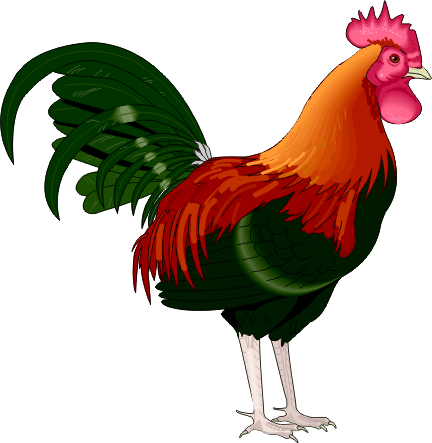 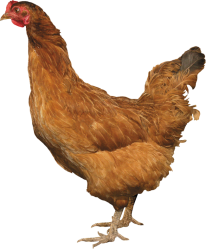 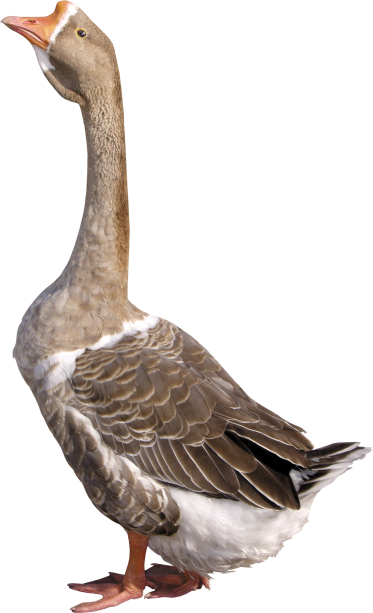 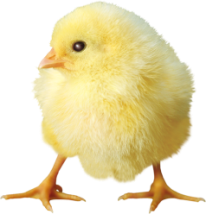 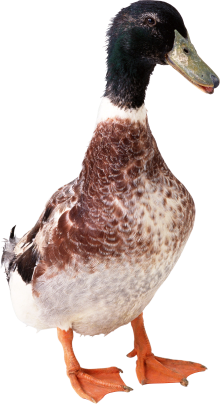 Кемнең тавышы икәнен танып бел
тавыш
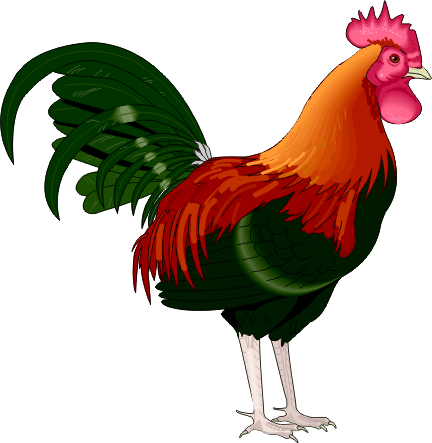 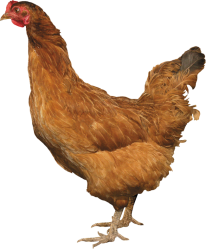 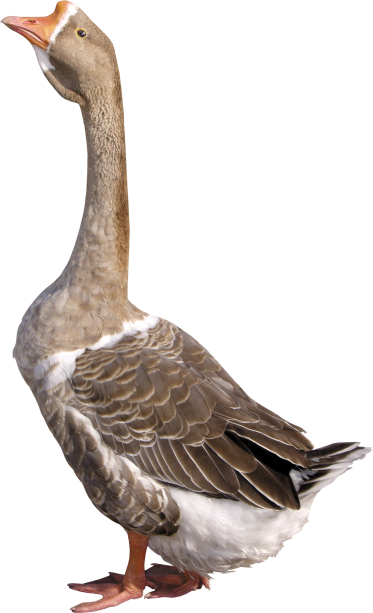 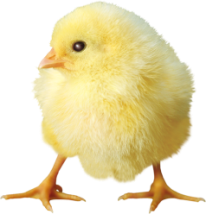 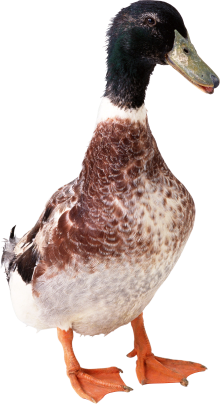 Кем тавышы танып бел
тавыш
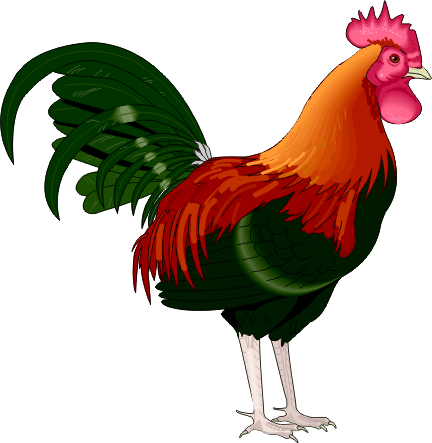 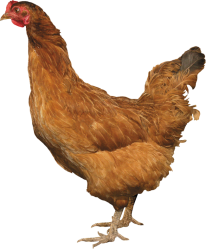 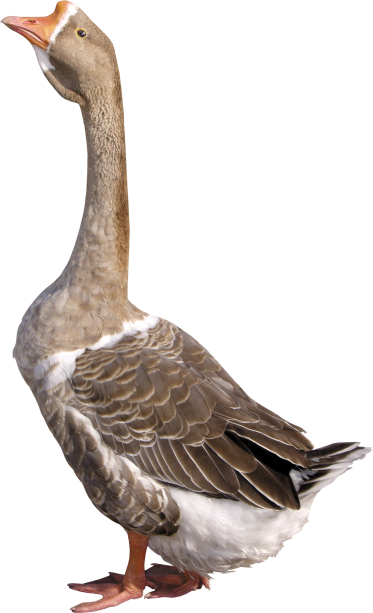 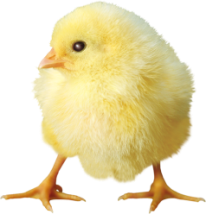 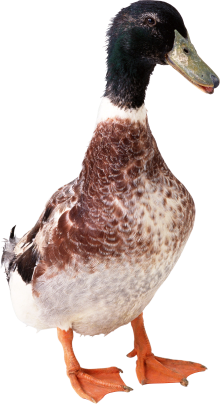 Кем тавышы танып бел
тавыш
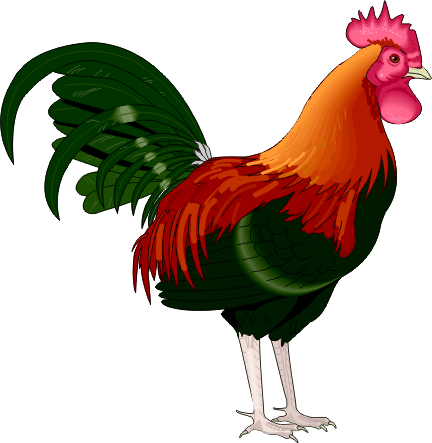 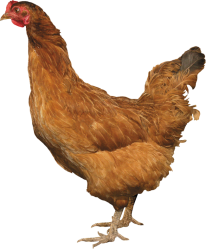 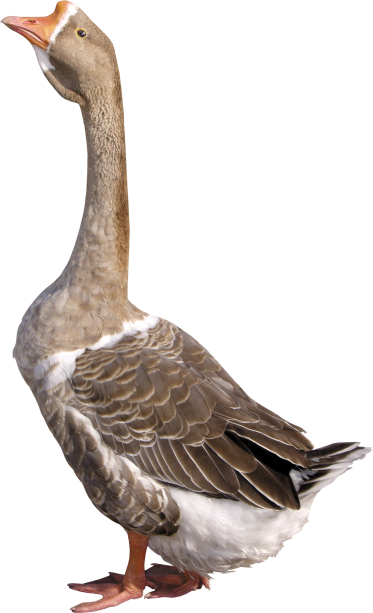 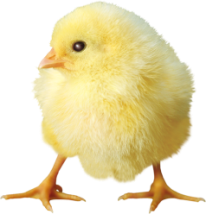 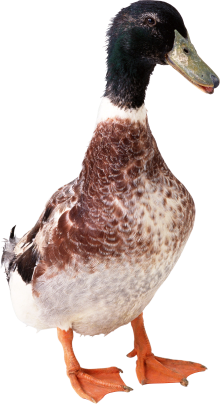 Савытларга басып кем тавыш чыгарганын тыңла. Кем яшеренгәнен тыңлап бел
«Кошны тап»
Уенны башлау
Каздан уңда урнашкан кошны тап
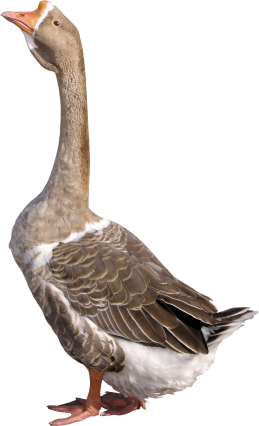 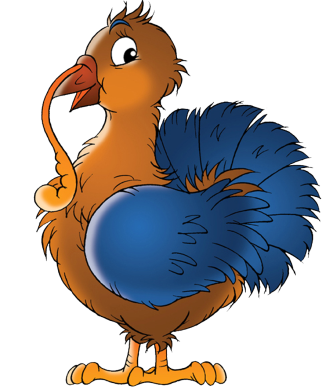 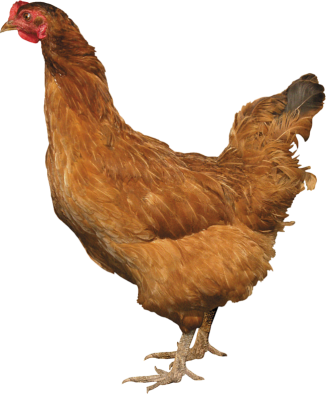 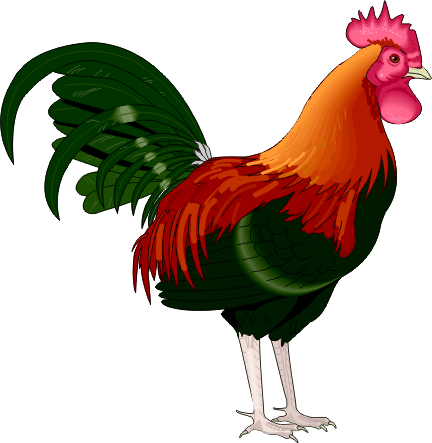 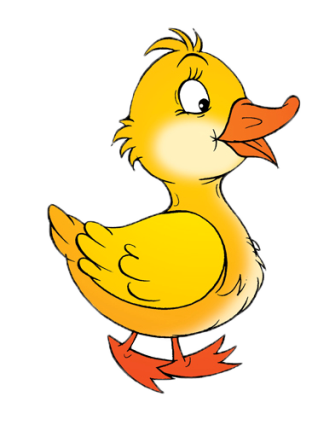 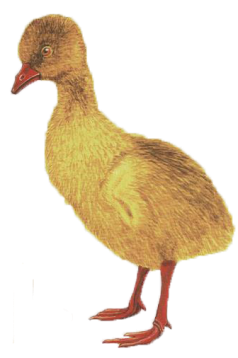 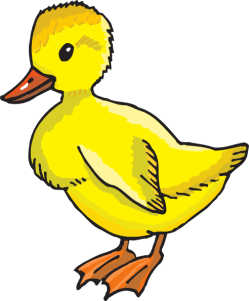 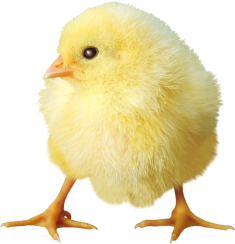 Әтәчтән сулда урнашкан кошны тап
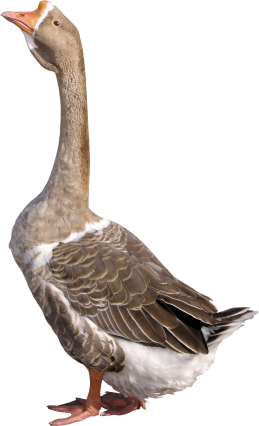 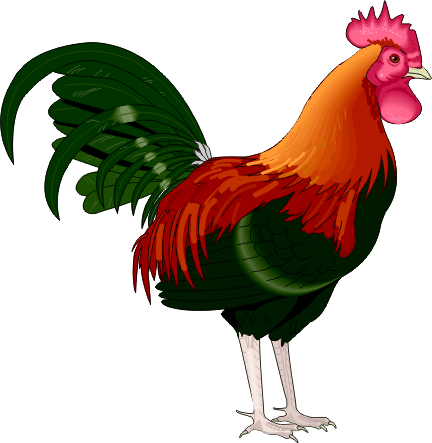 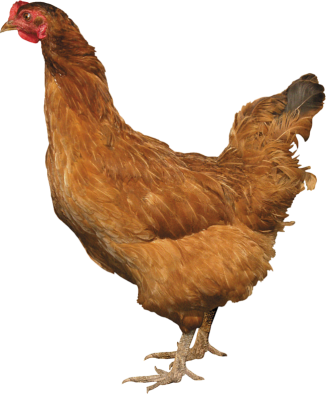 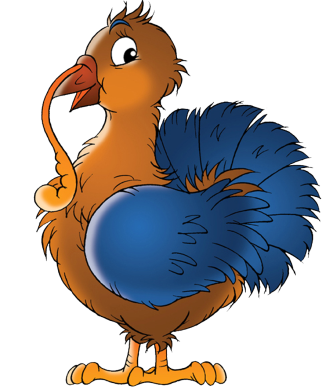 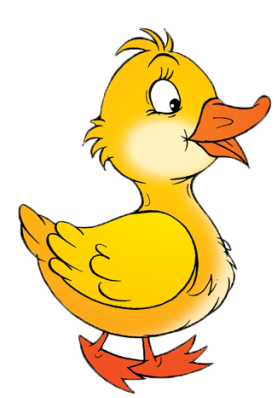 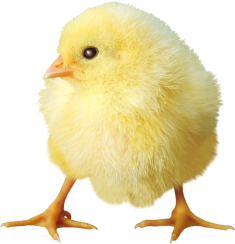 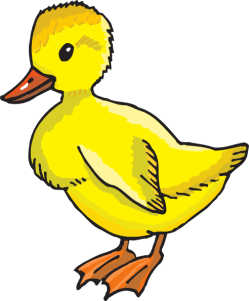 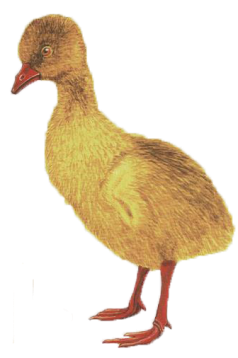 «Рәссам нәрсә ясарга оныткан?»
Уенны башлау
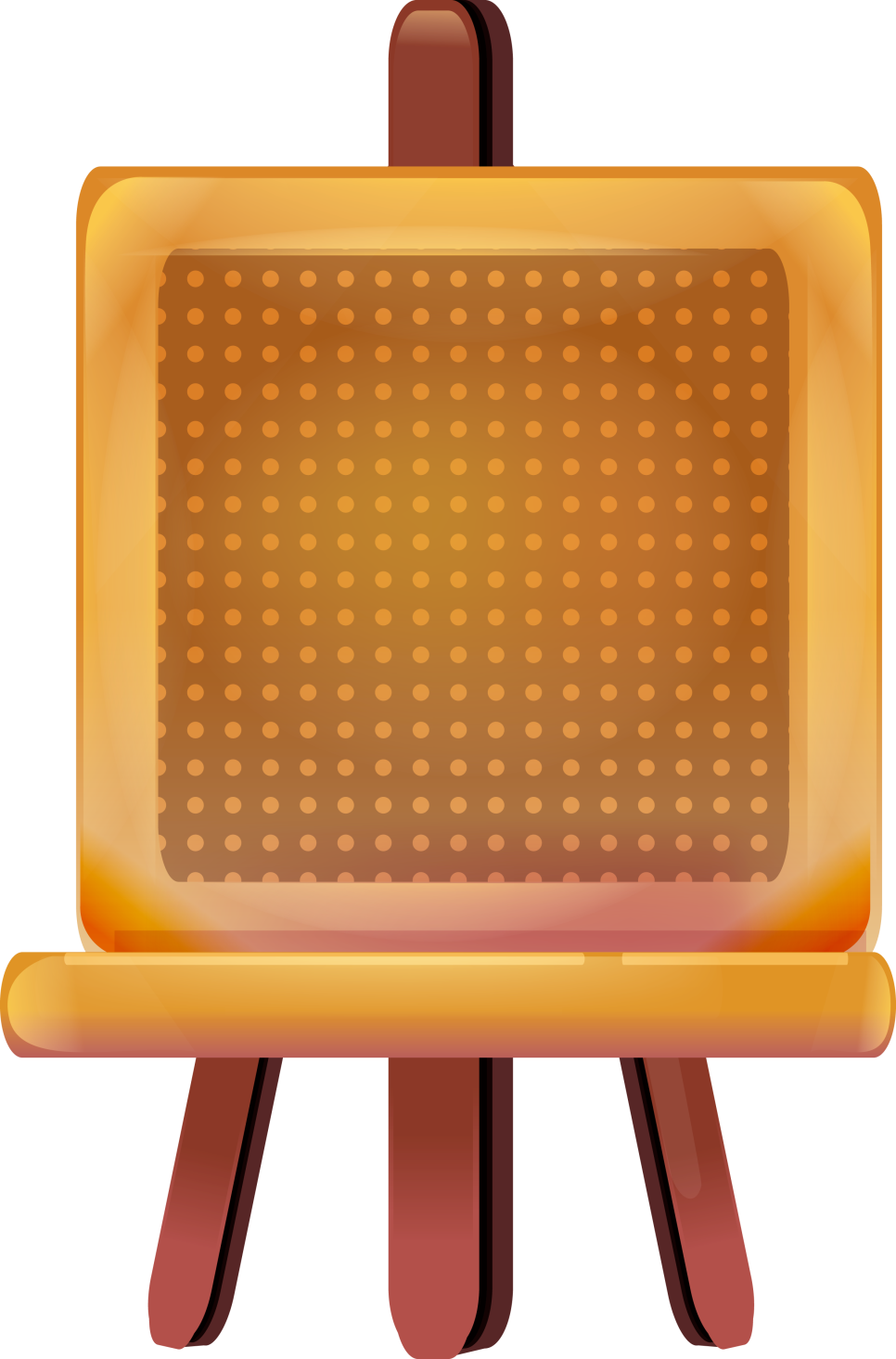 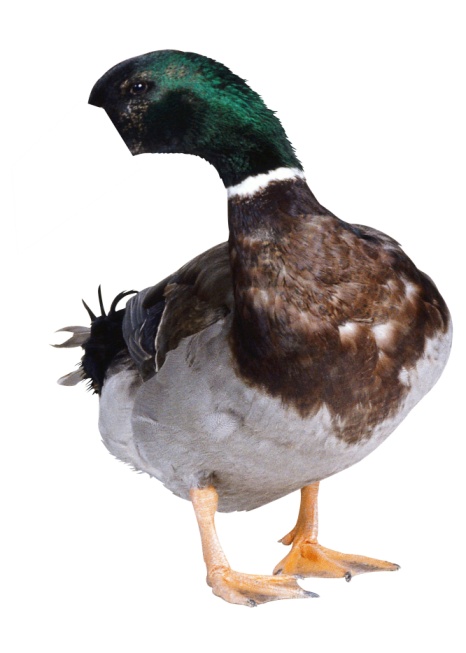 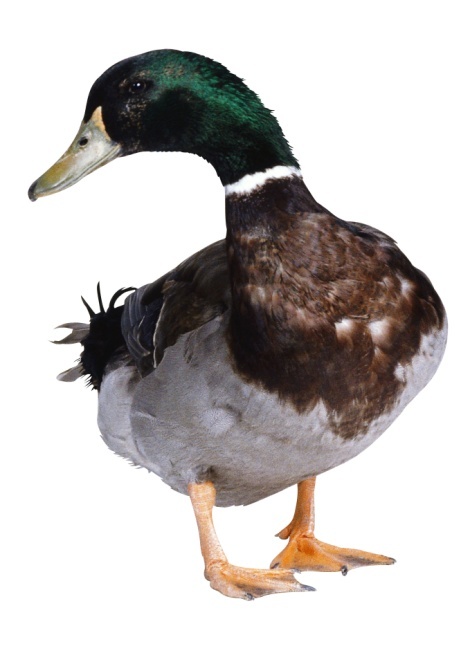 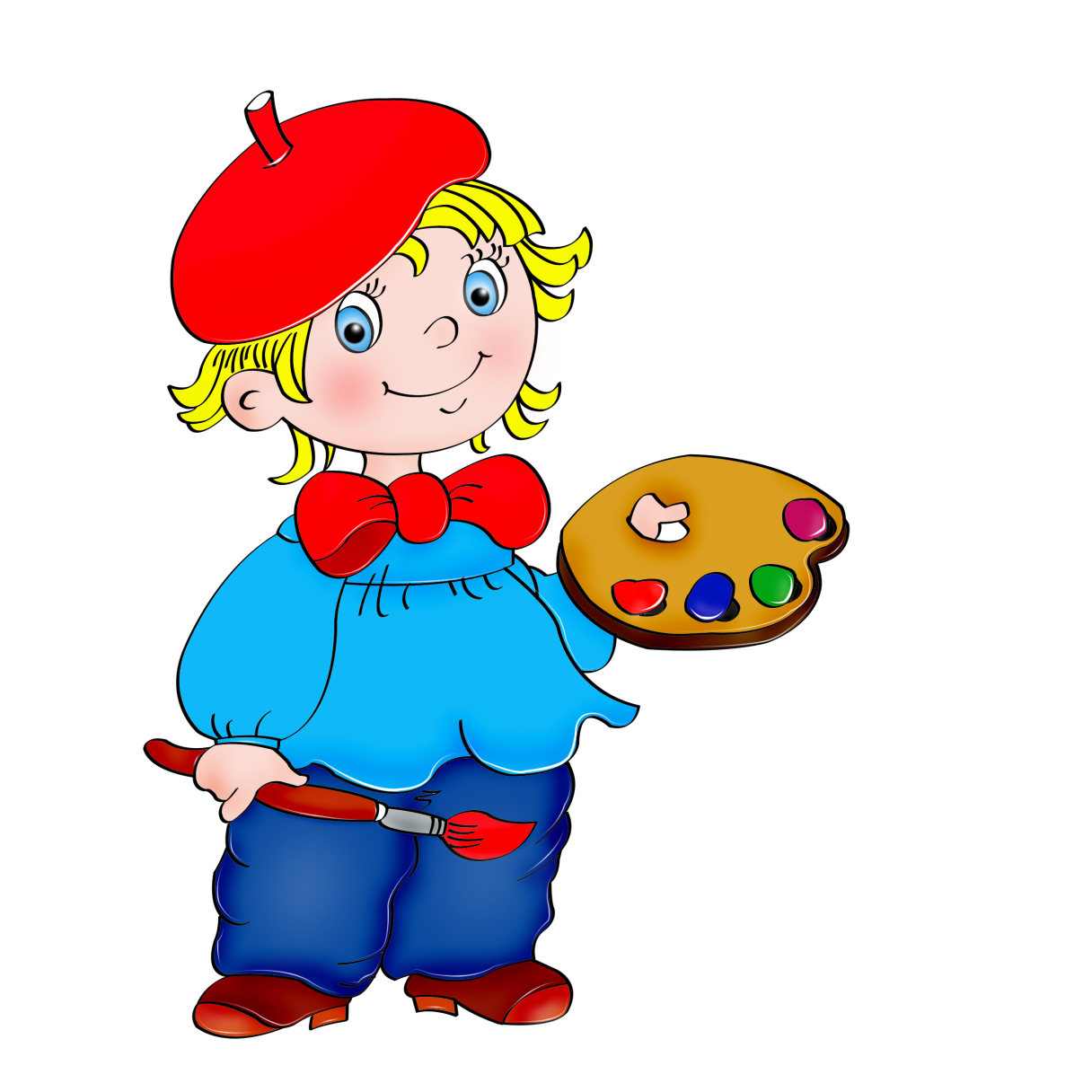 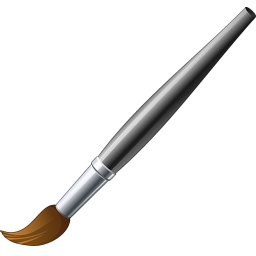 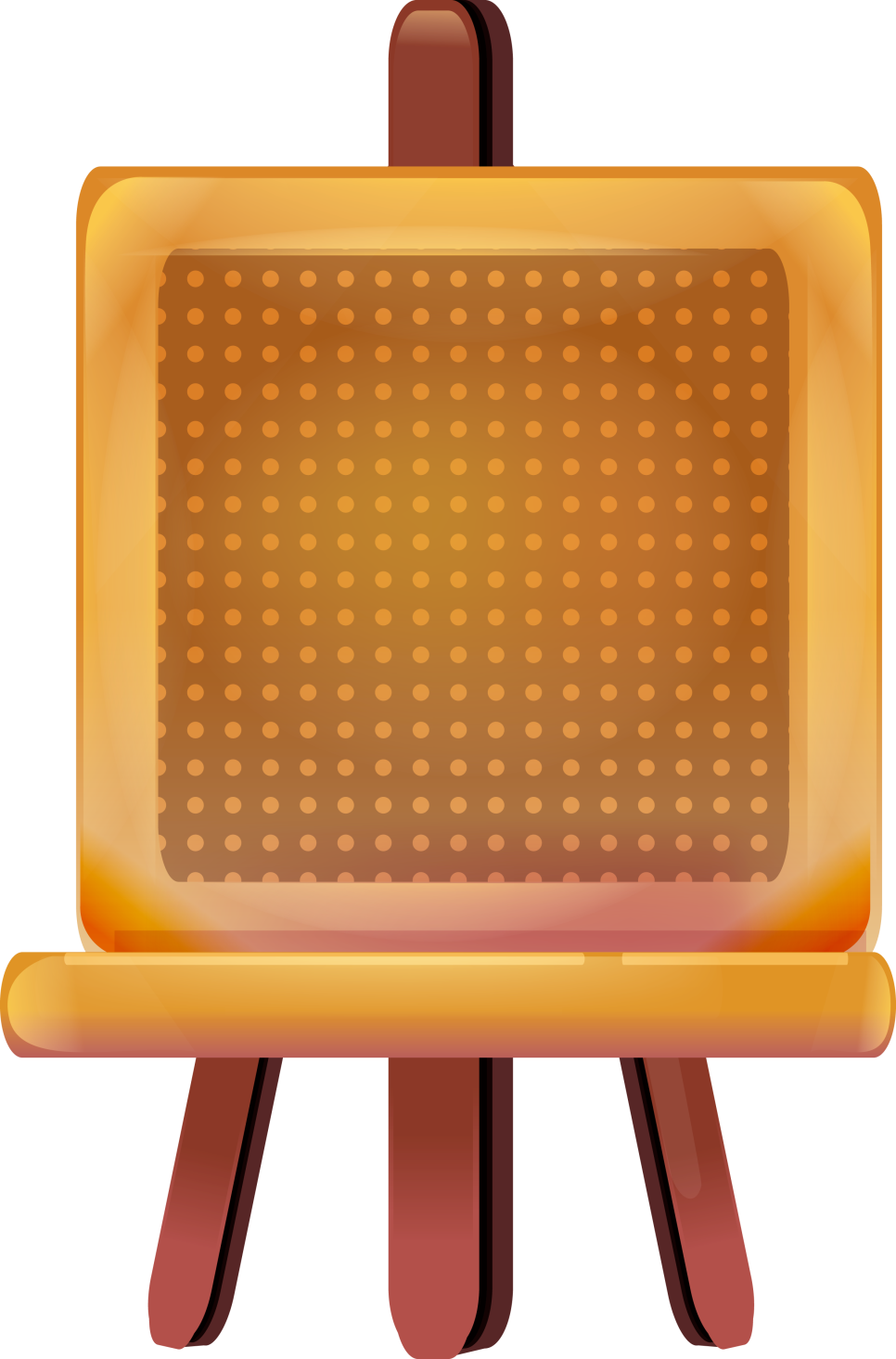 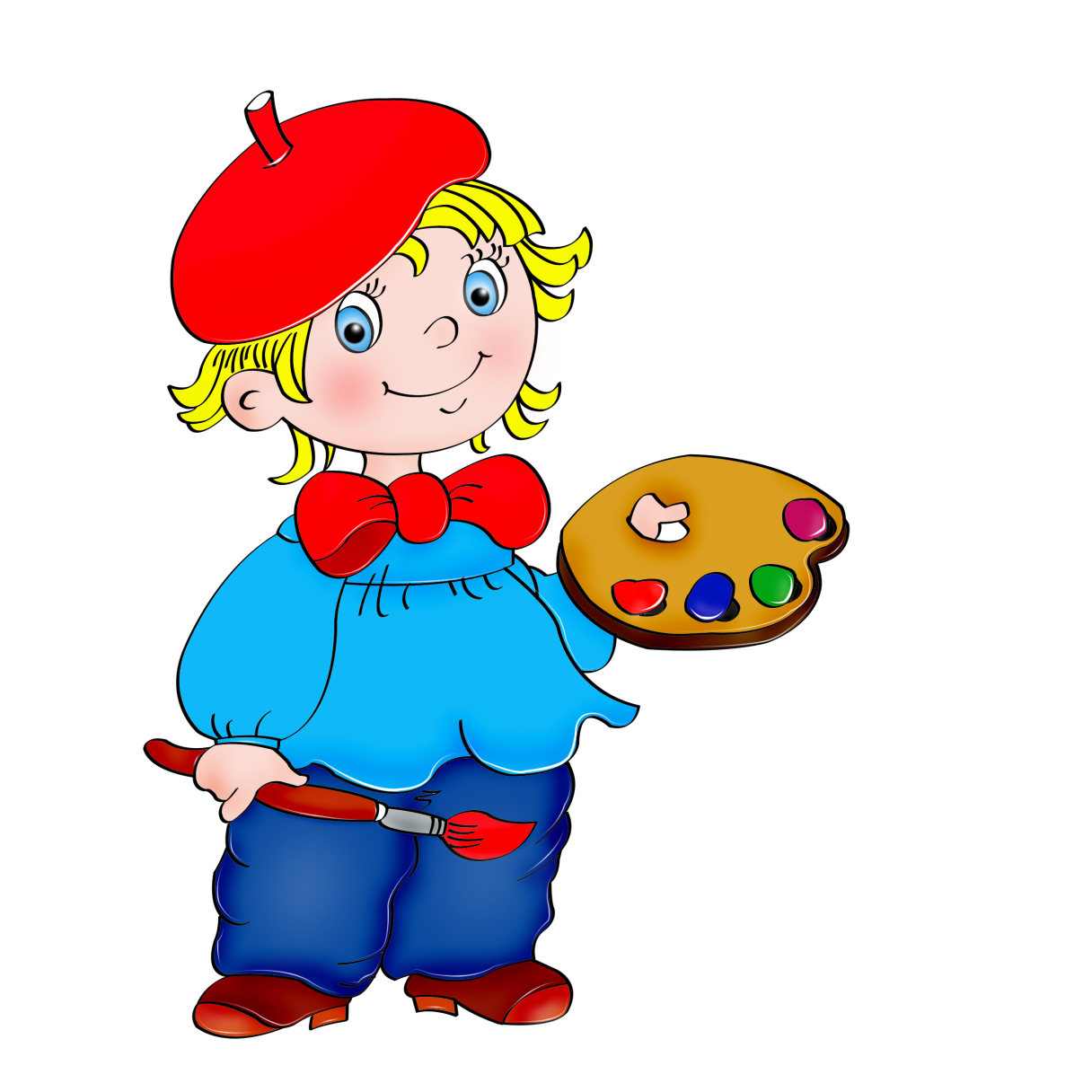 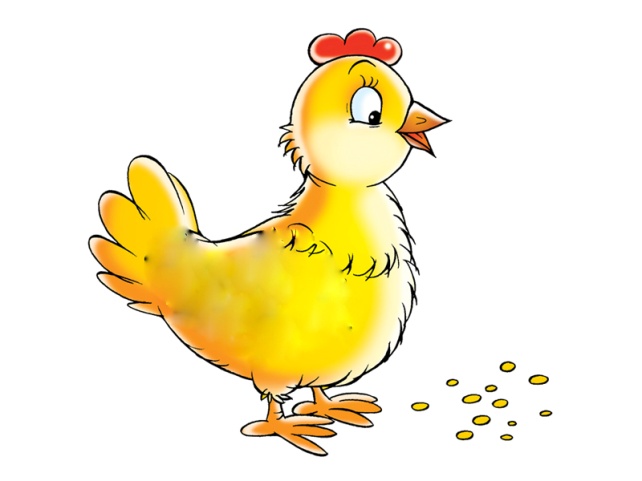 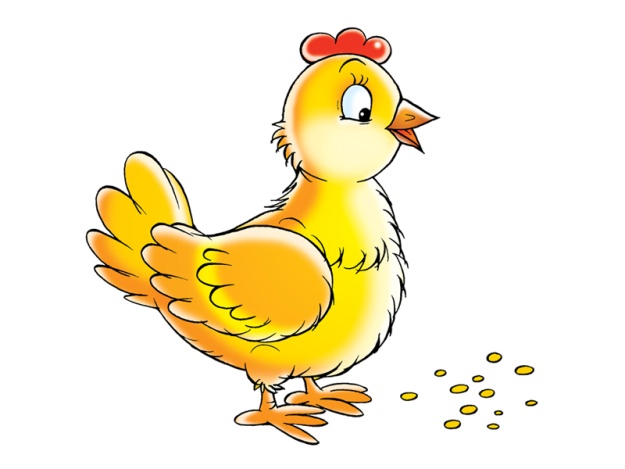 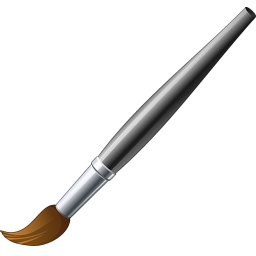 «Гаилә»
Уенны башлау
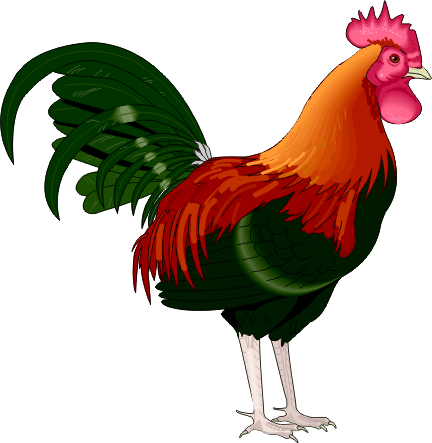 Тавык гаиләсен тап
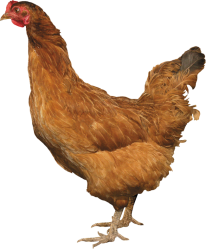 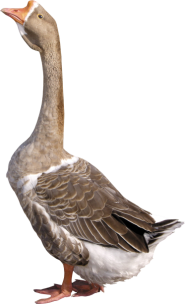 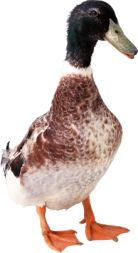 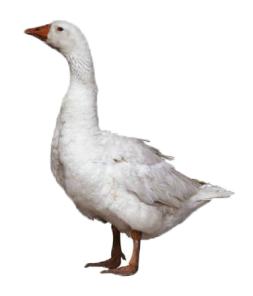 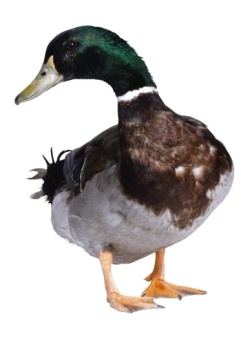 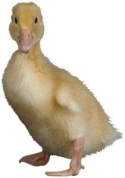 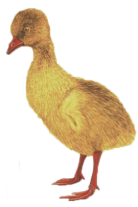 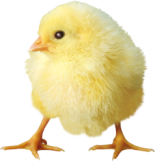 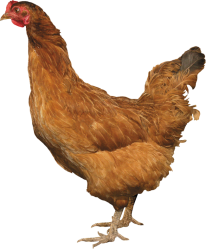 Каз гаиләсен тап
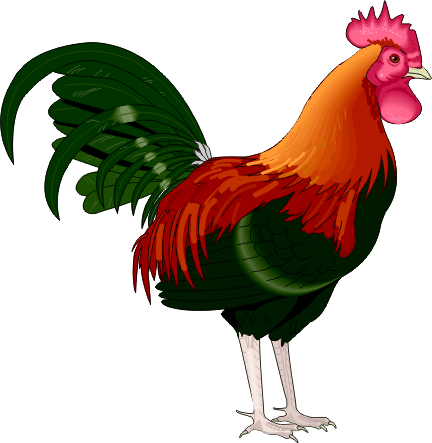 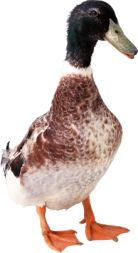 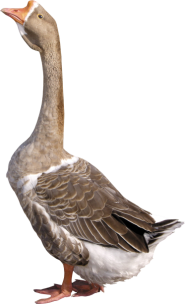 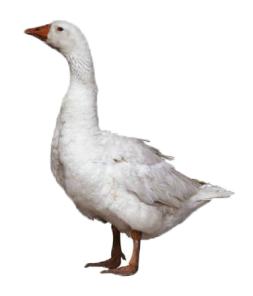 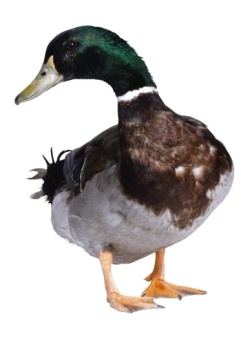 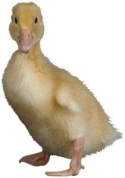 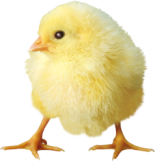 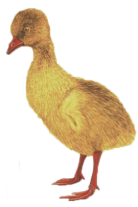 «Иҗектән сүз җый»
Уенны башлау
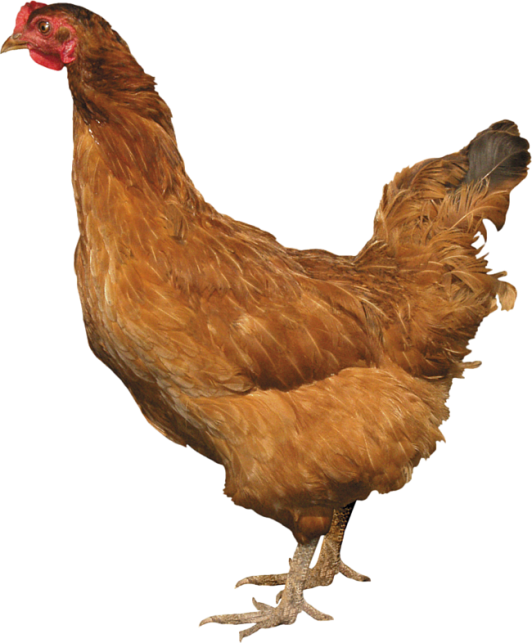 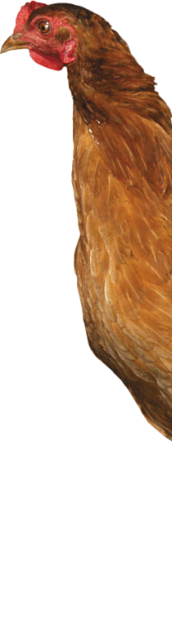 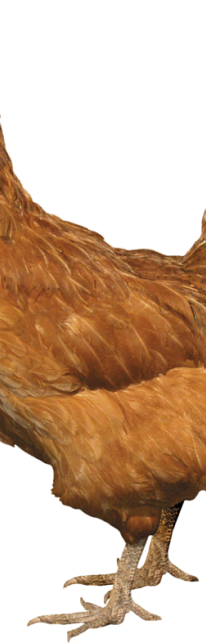 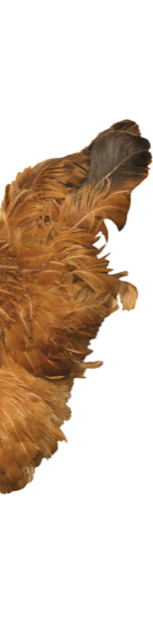 ТА
ВЫК
ВЫК
МИ
ТА
ЦА
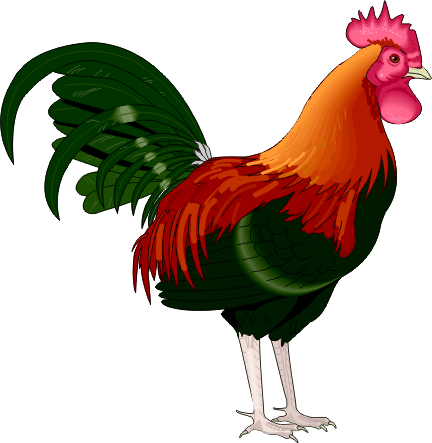 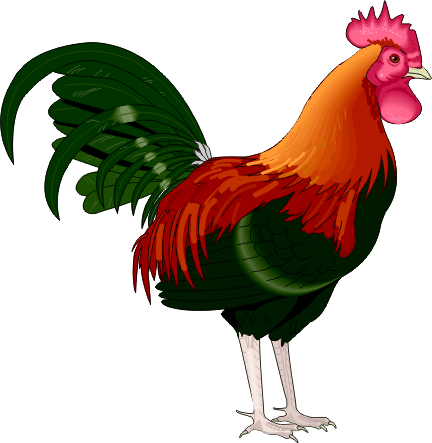 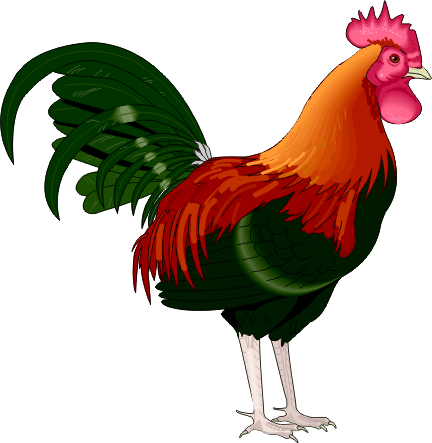 Ә
ТӘЧ
МУ
ТӘЧ
Ә
САМ
«Кошны шәүлә буенча таны»
Уенны башлау
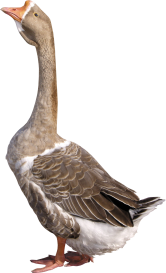 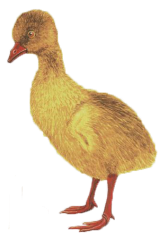 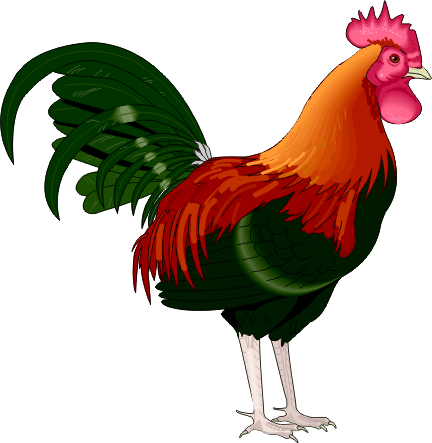 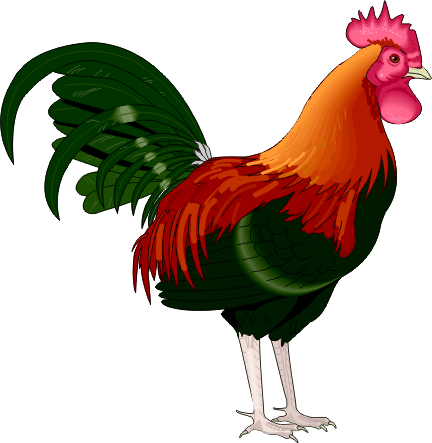 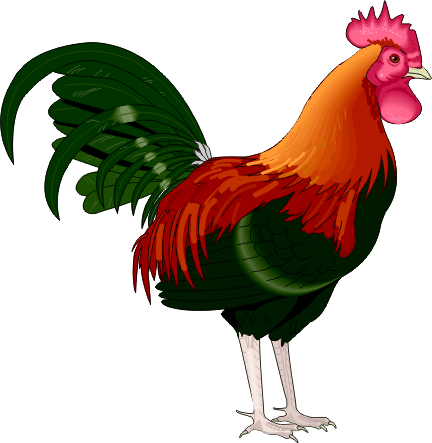 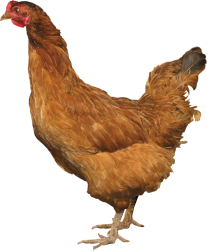 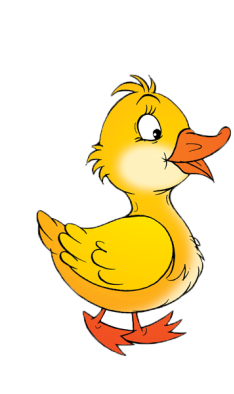 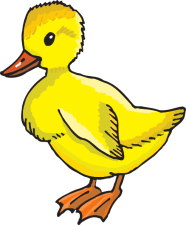 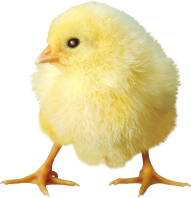 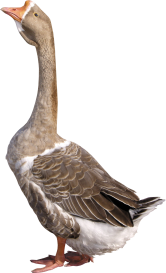 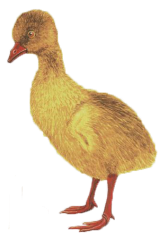 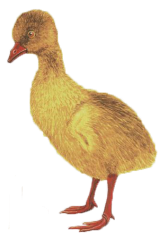 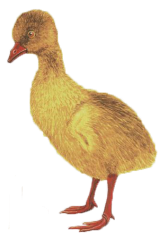 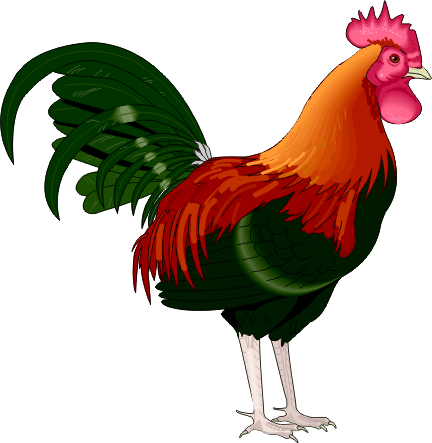 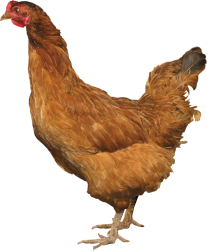 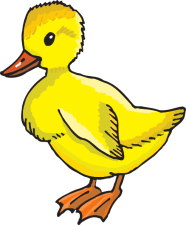 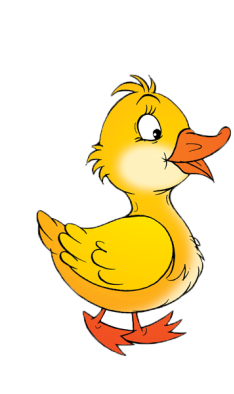 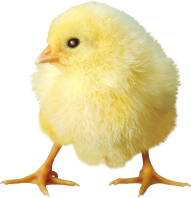